Rise! Take Your Mat and Walk
World Day of Prayer 2020
Written by the women of WDP Zimbabwe
Based on John 5:2-9a
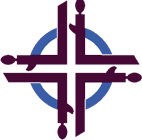 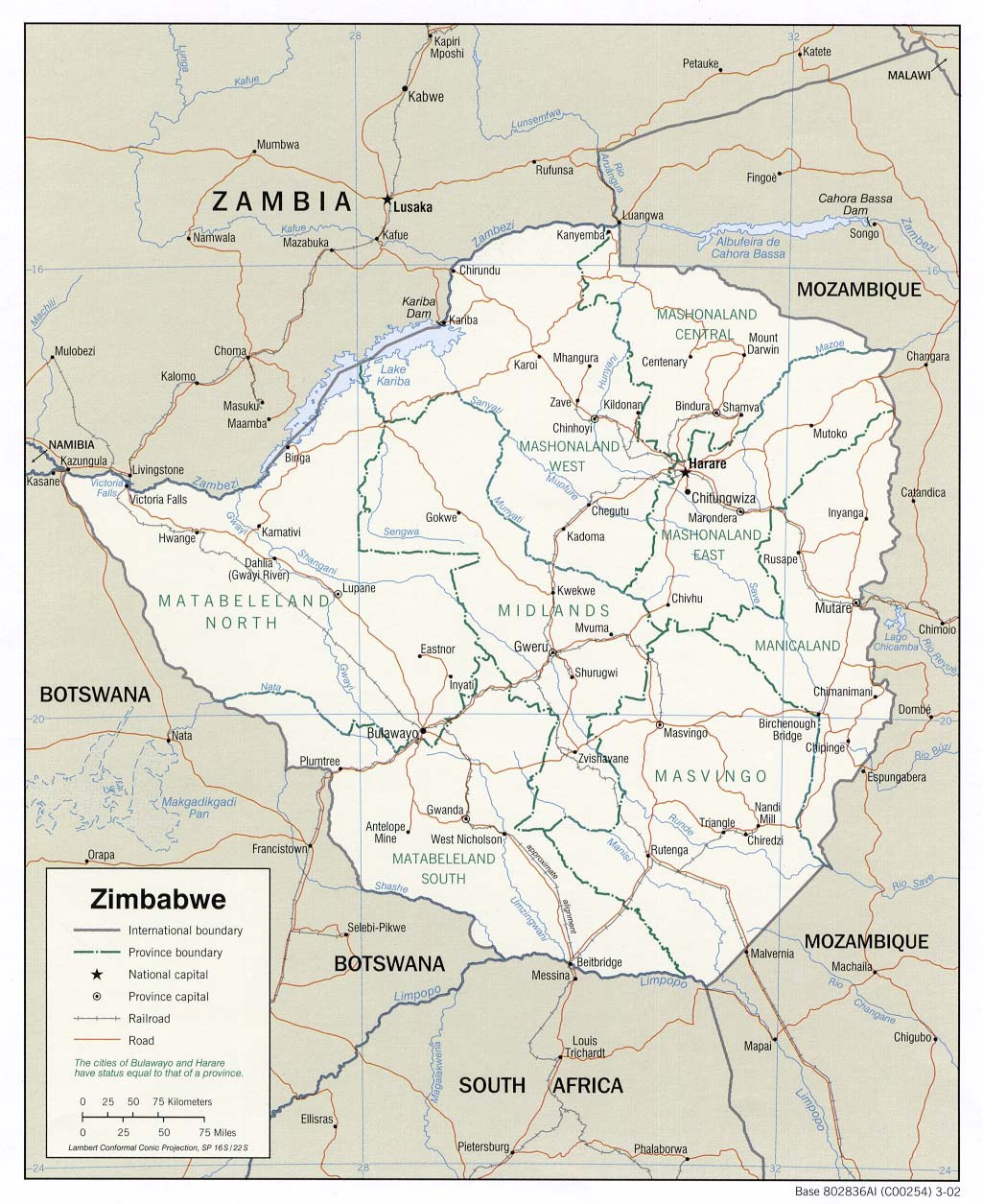 Geography & Population
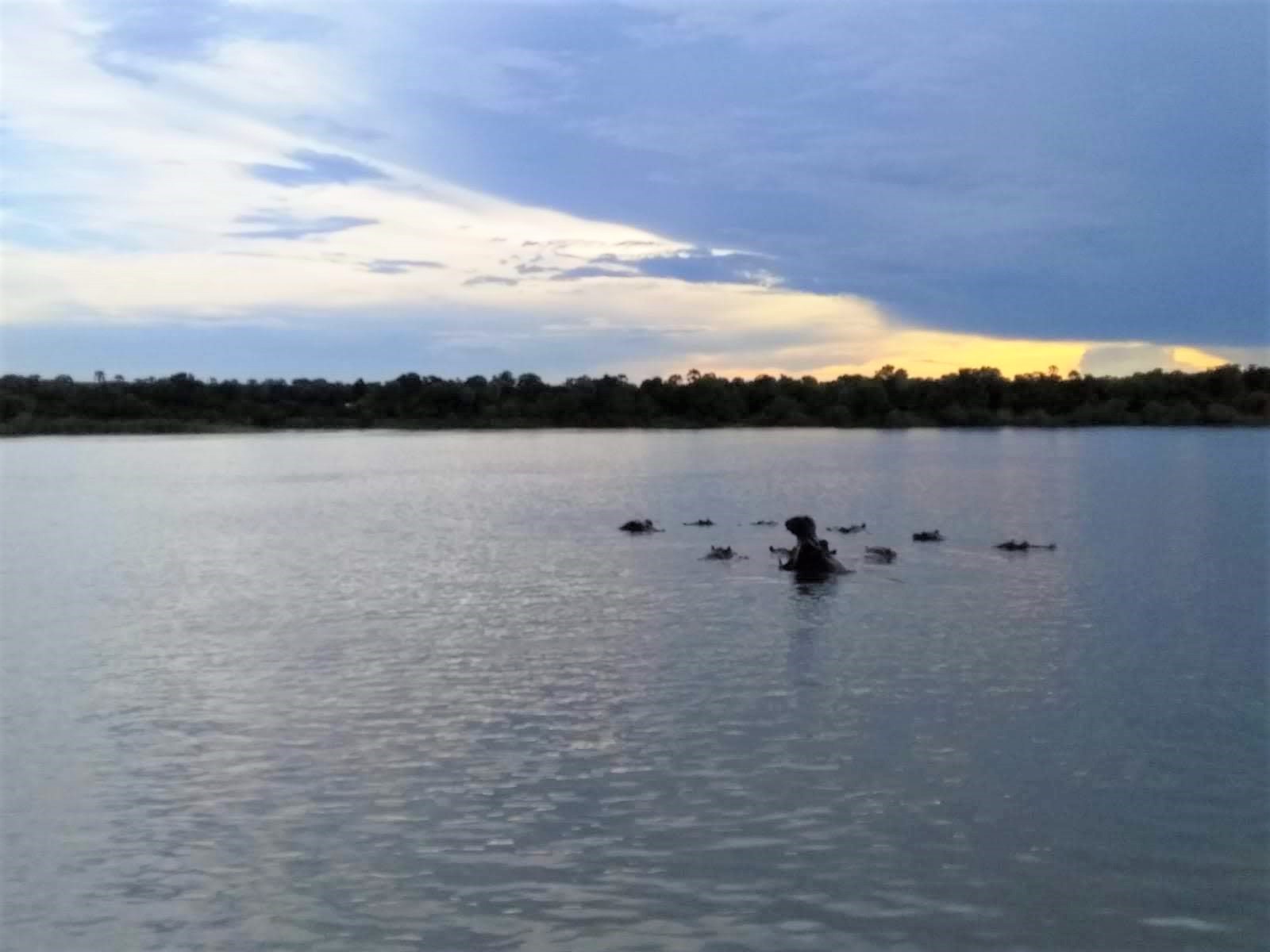 Zambezi River ©Julie Caddick
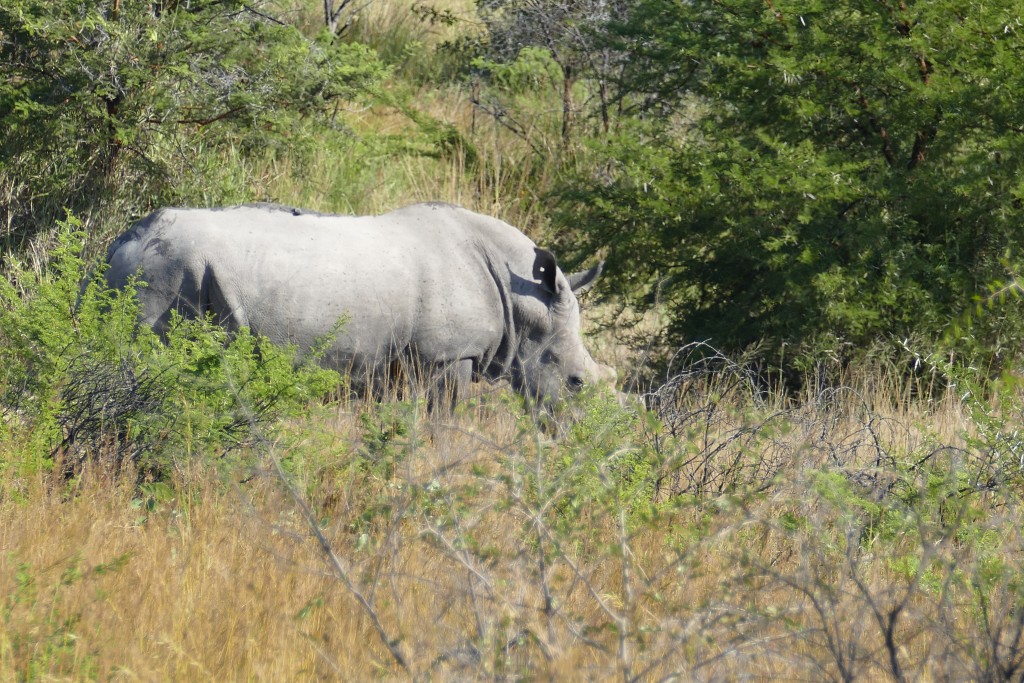 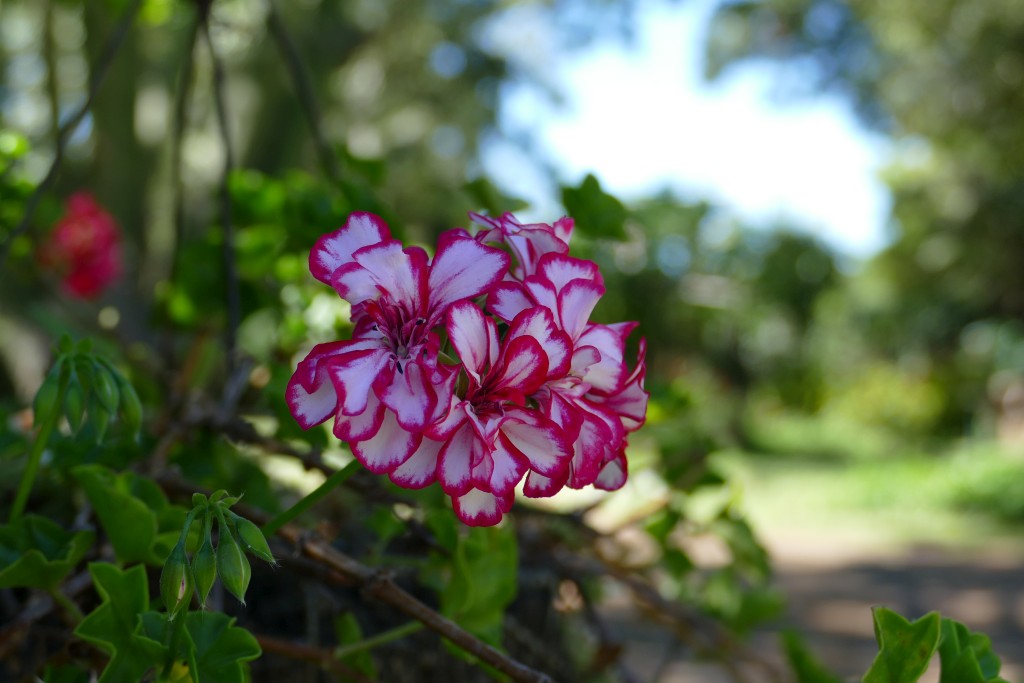 ©wgt-ev
©wgt-ev
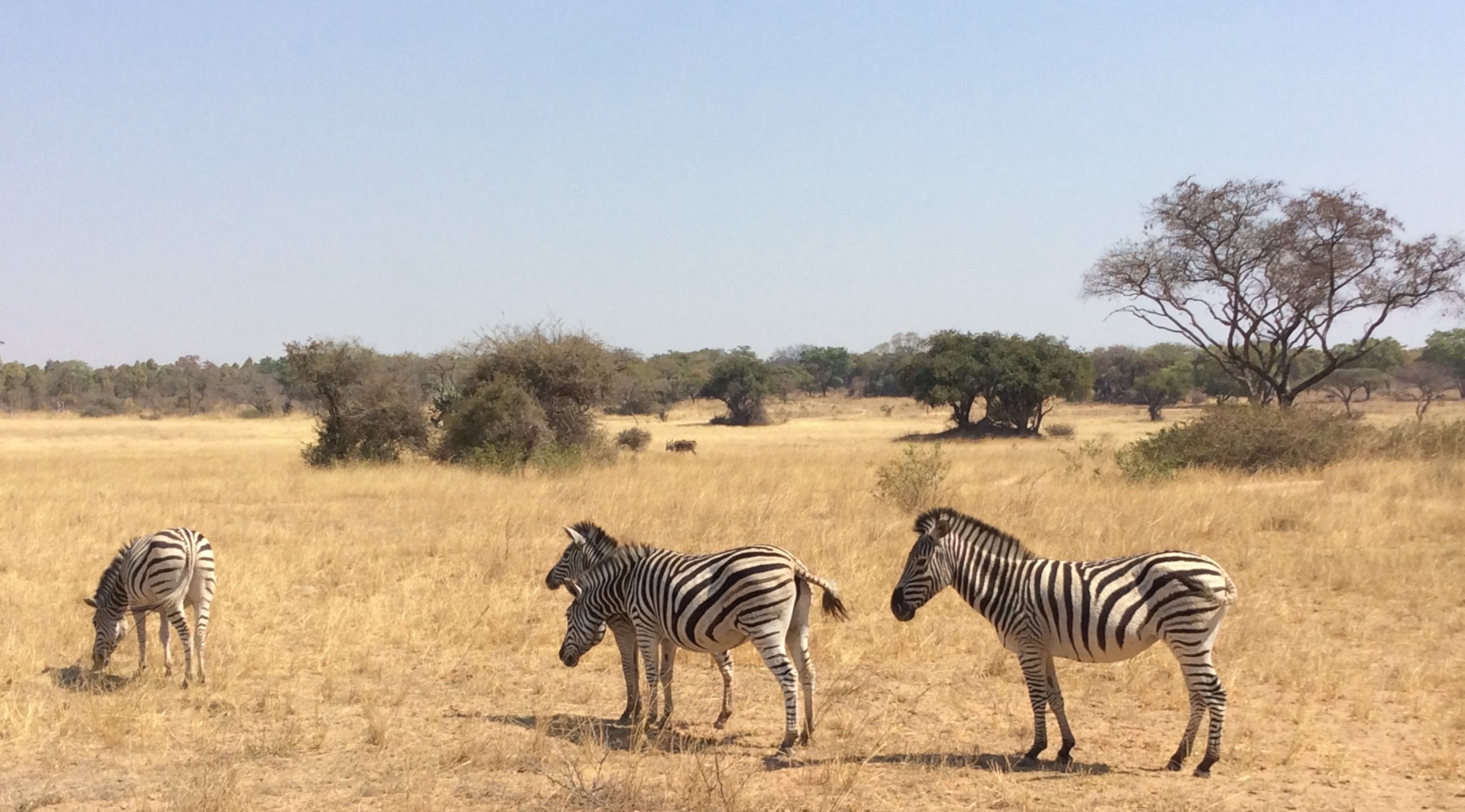 ©WDPIC
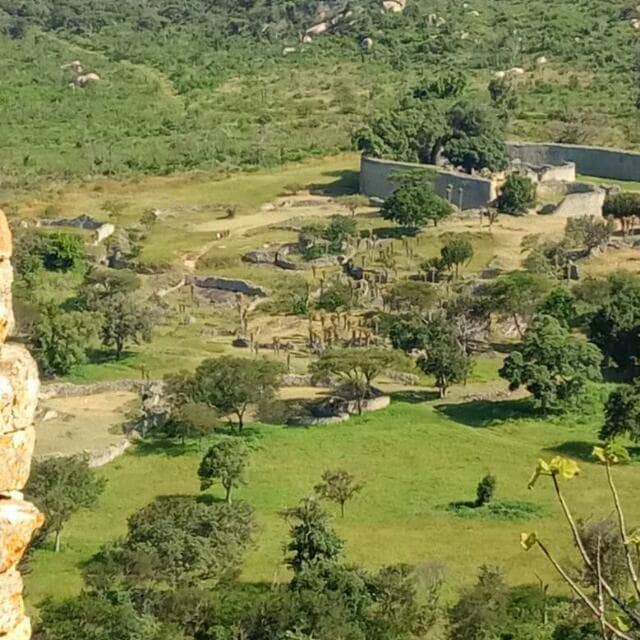 Great Zimbabwe Monument
©Ilkeny C Mzwanza
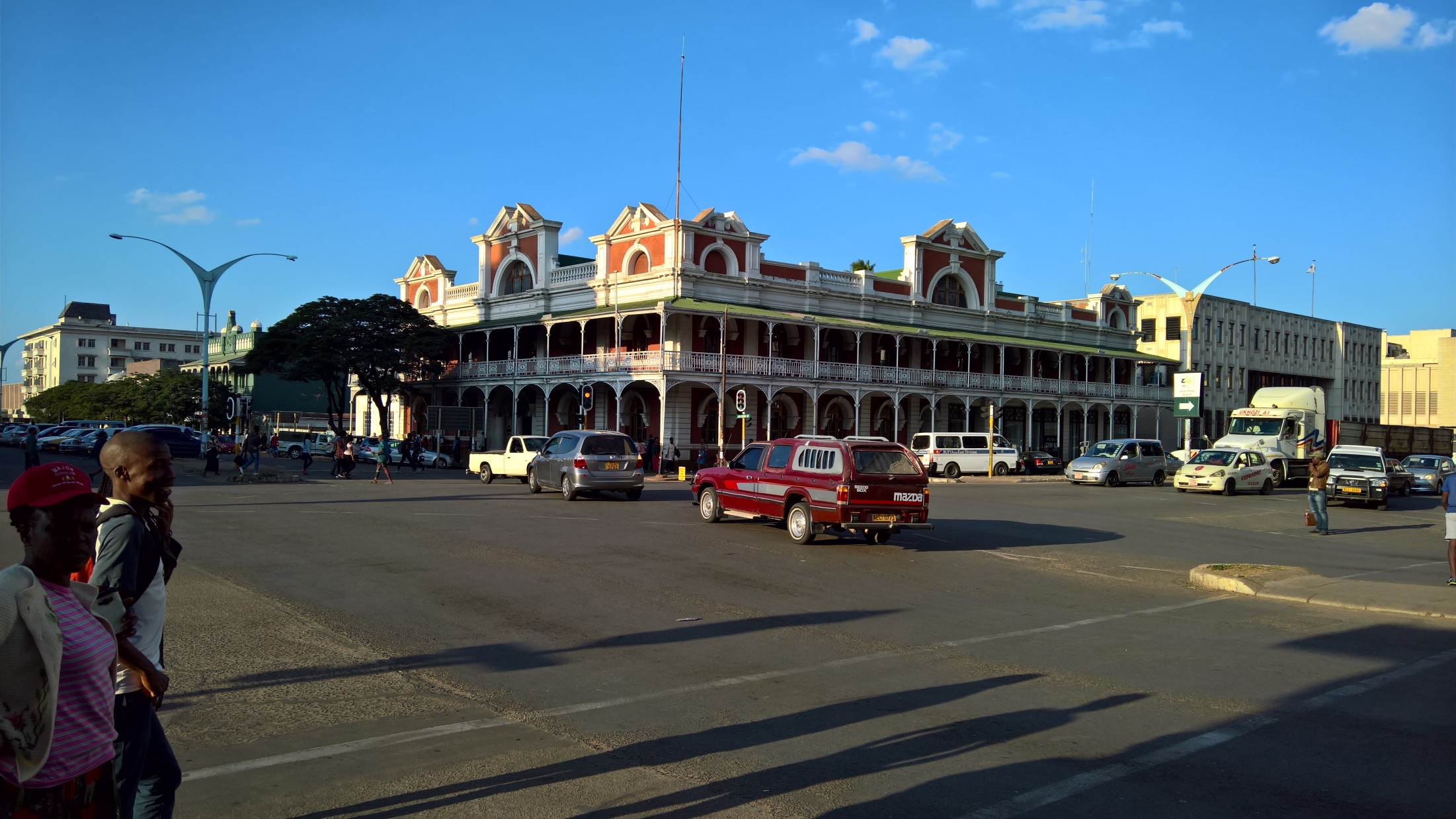 Bulawayo
©wgt-ev
Harare
©wgt-ev
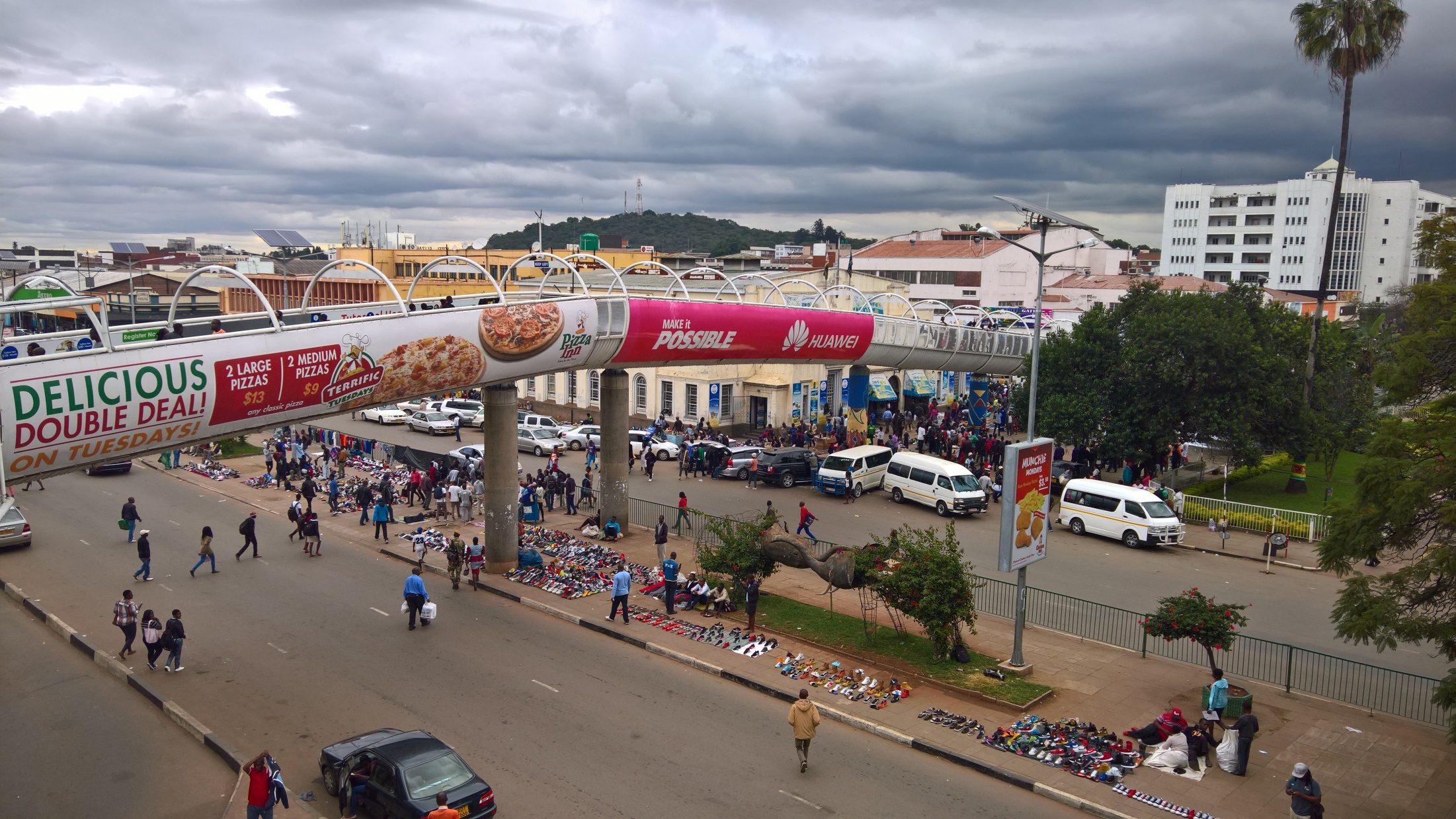 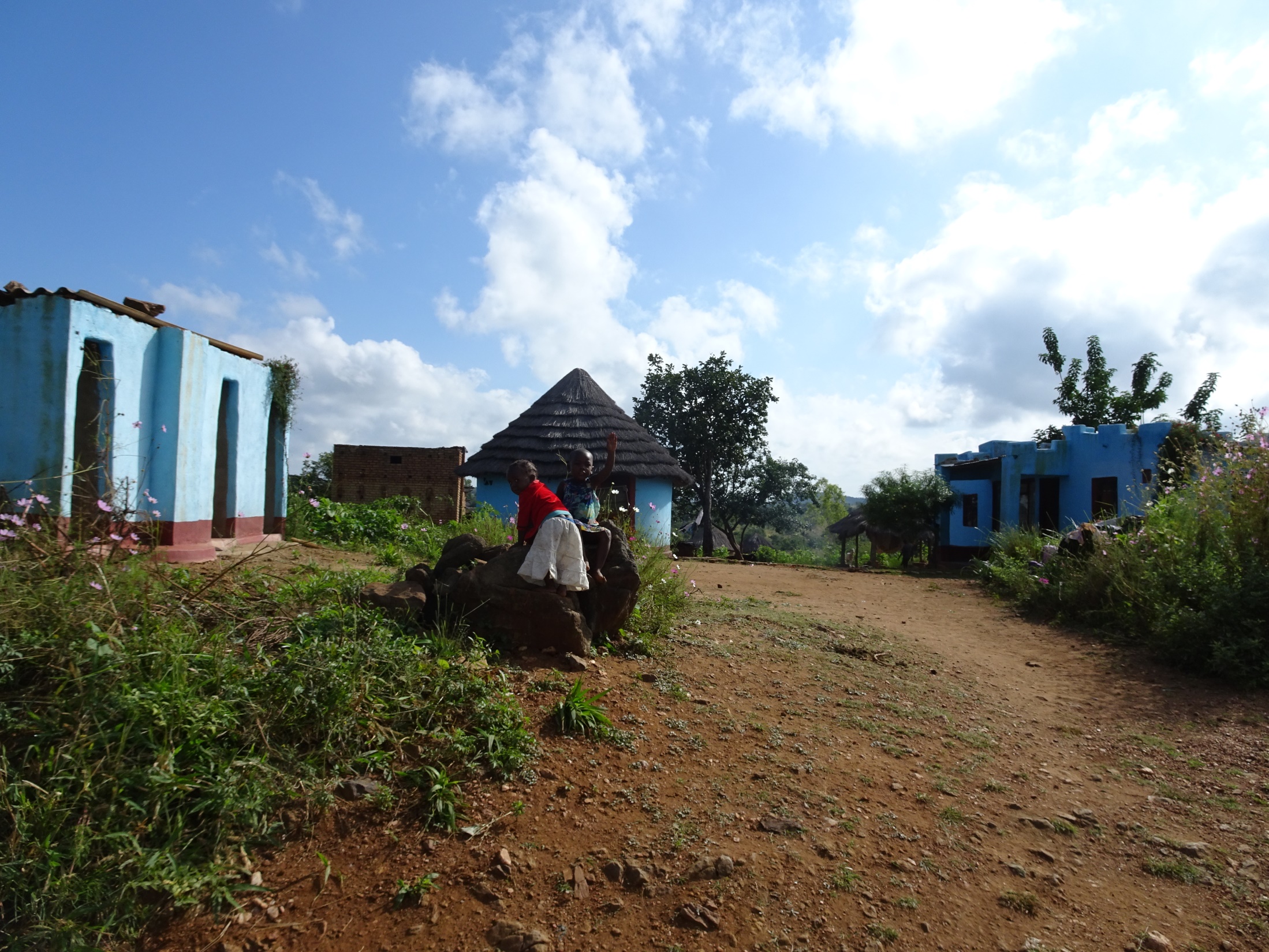 Village in Hurungwe District 
©wgt-ev
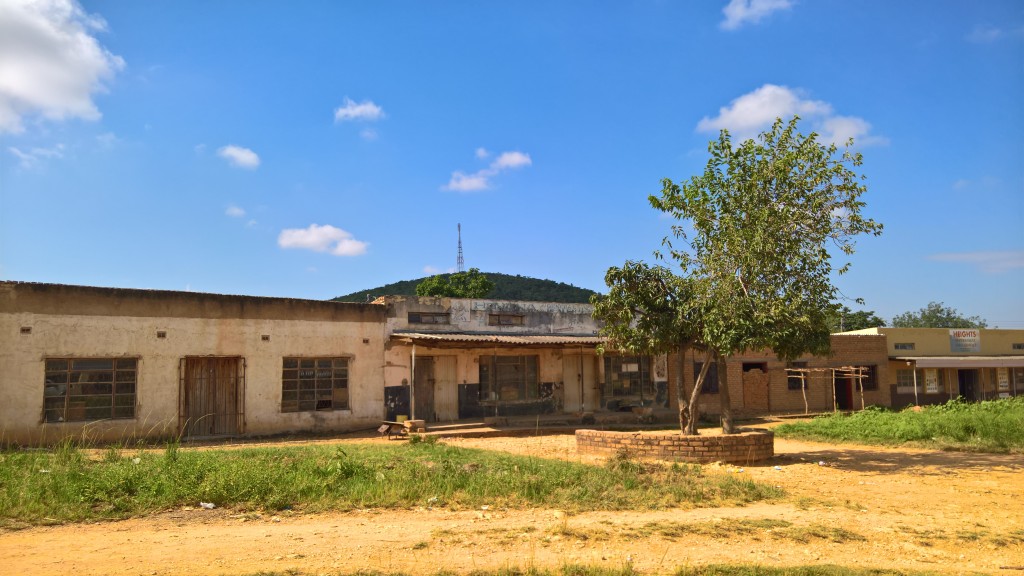 Village in Hurungwe District 
©wgt-ev
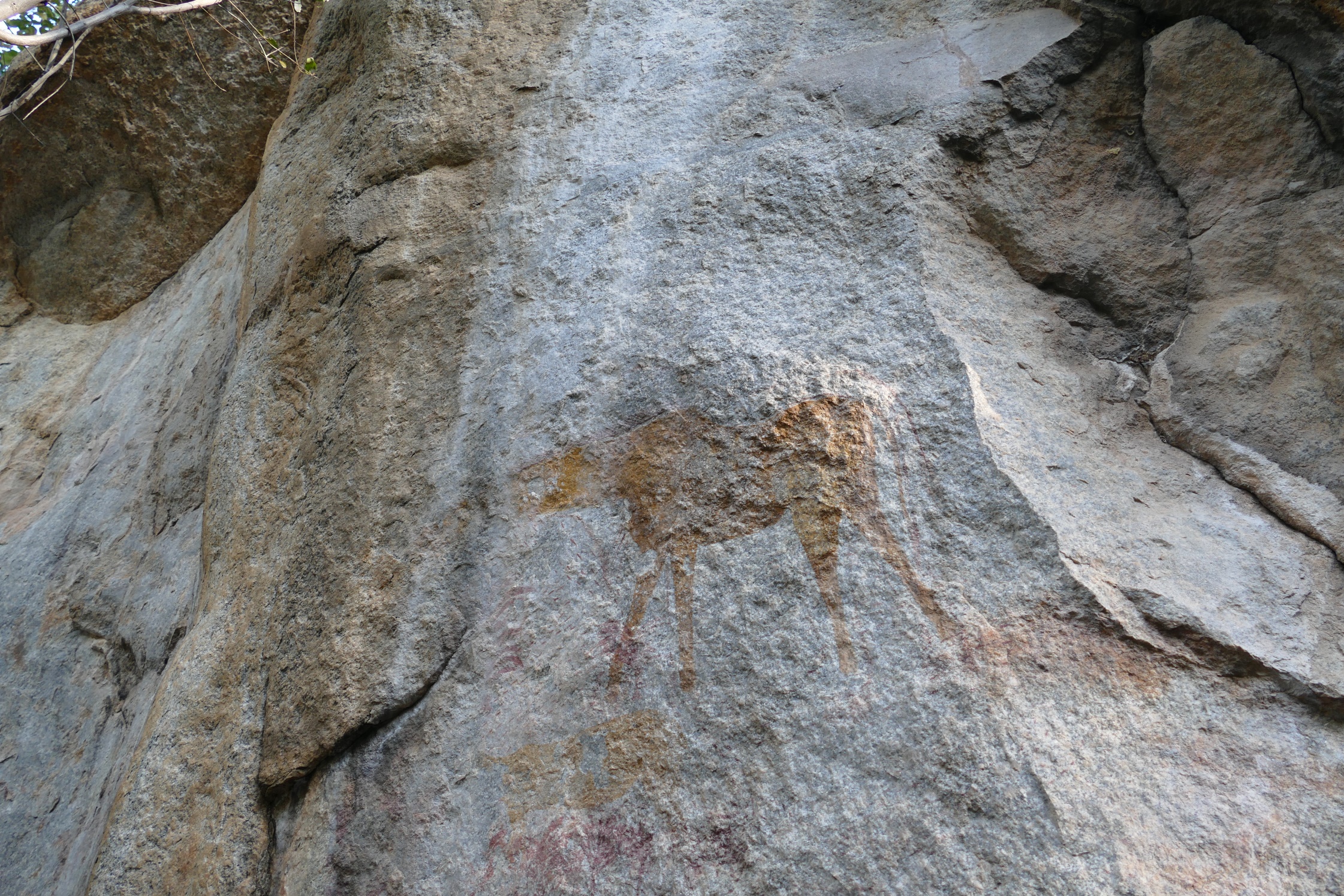 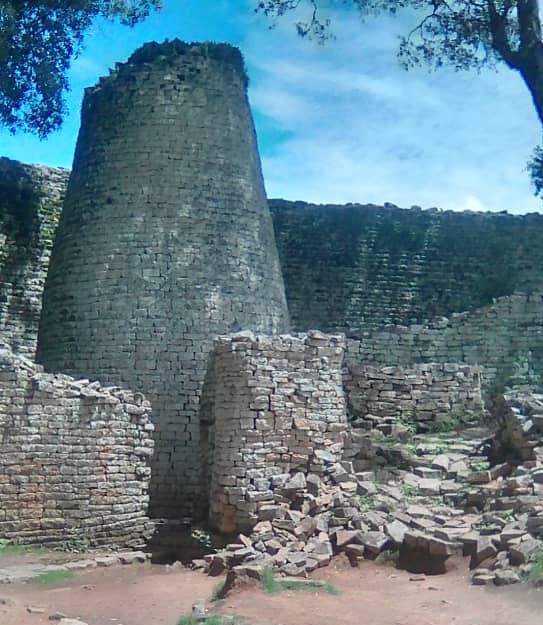 Political History
©Ilkeny C Mzwanza
©wgt-ev
Over 2,000 year old rock painting at Matobo Hills
Great Zimbabwe Monument
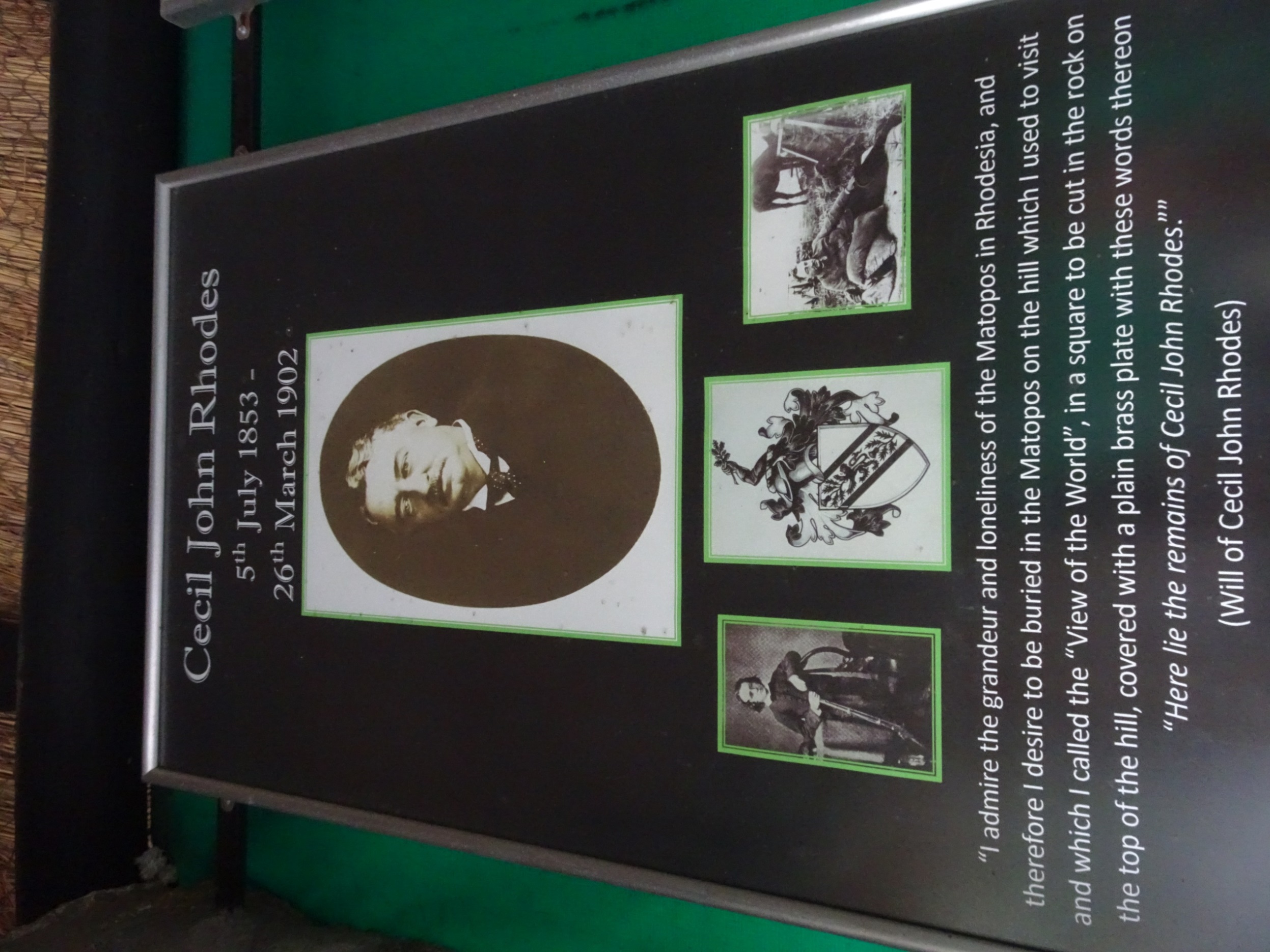 ©wgt-ev
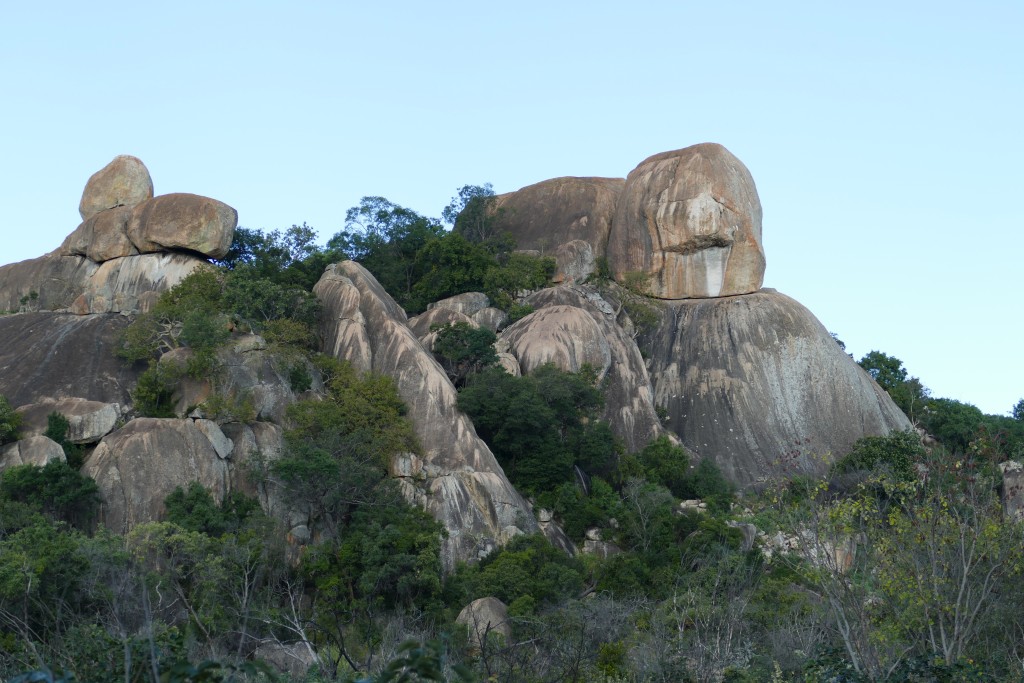 Matobo Hills - Site of the First Chimurenga 
©wgt-ev
ZANU-PF Headquarter 
©wgt-ev
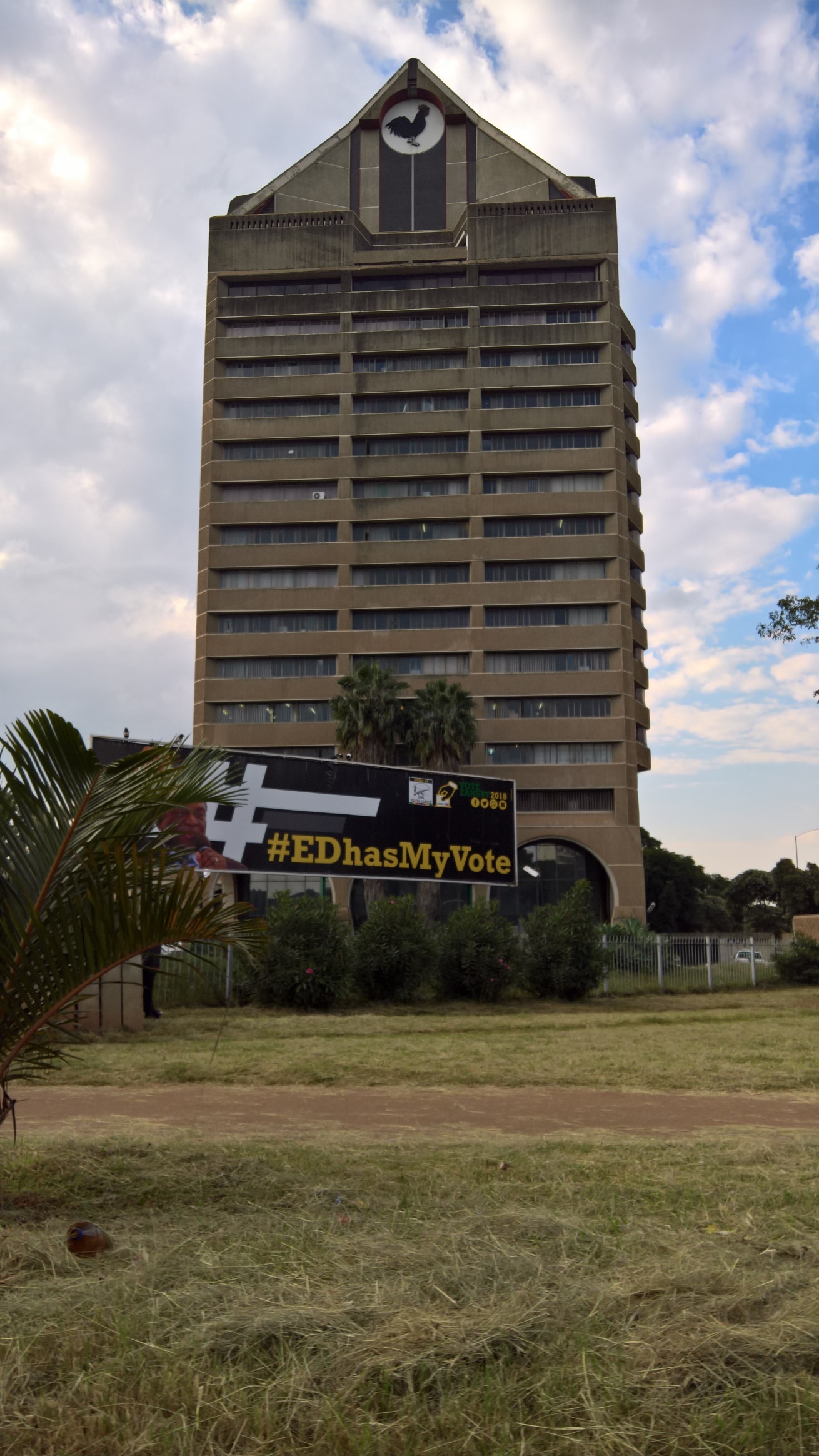 Current flag of the 
Republic of Zimbabwe
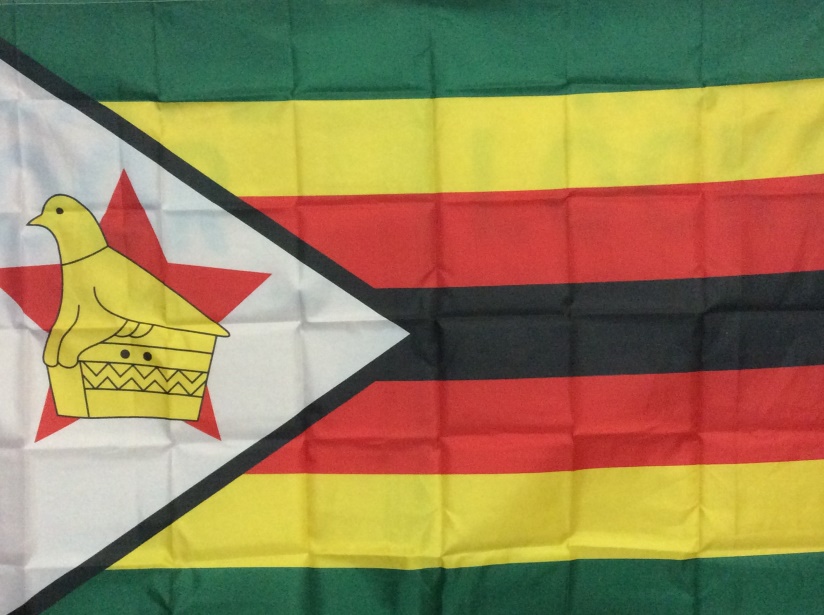 © WDPIC
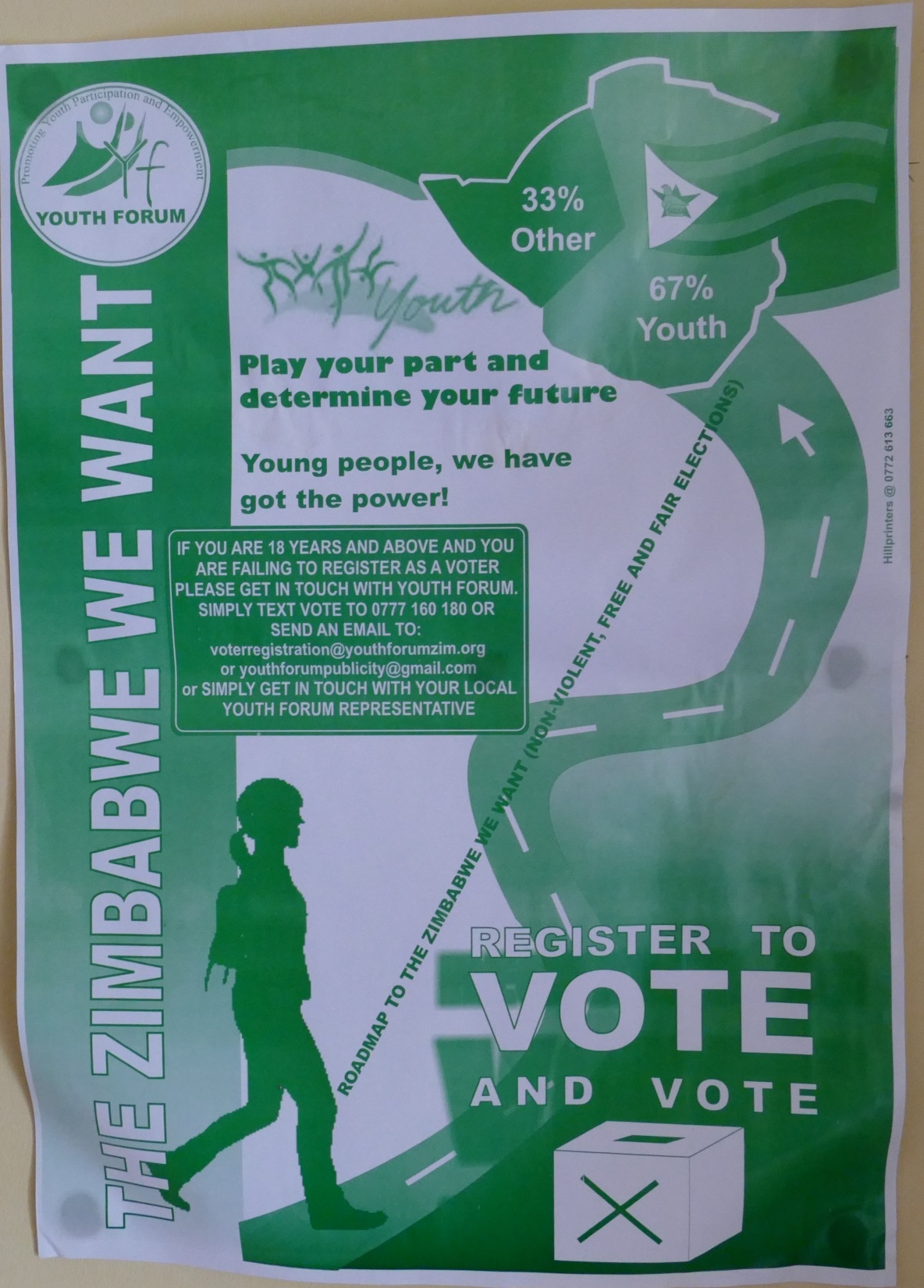 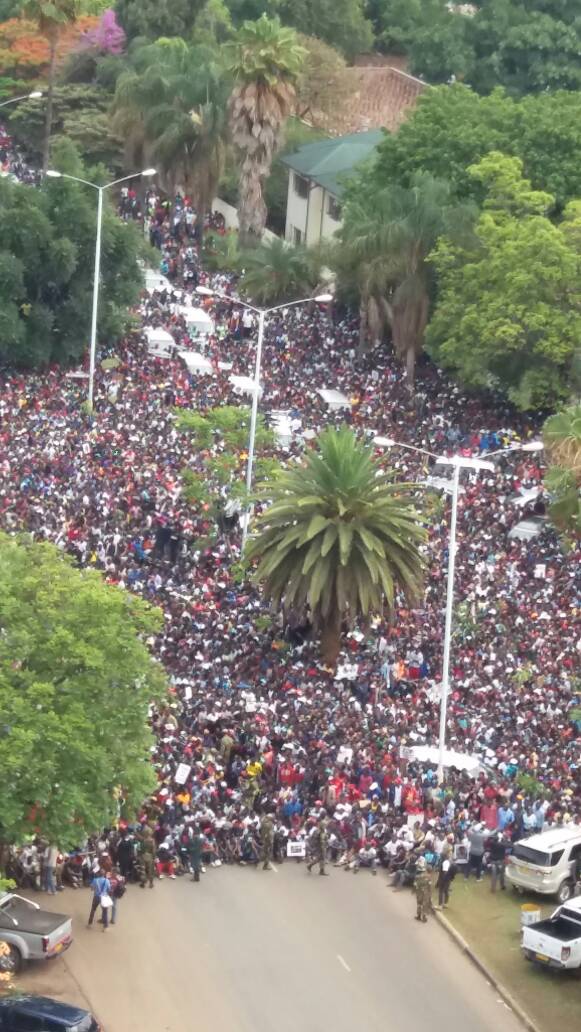 ©wgt-ev
Street Protests ©Sikhangele Marowa
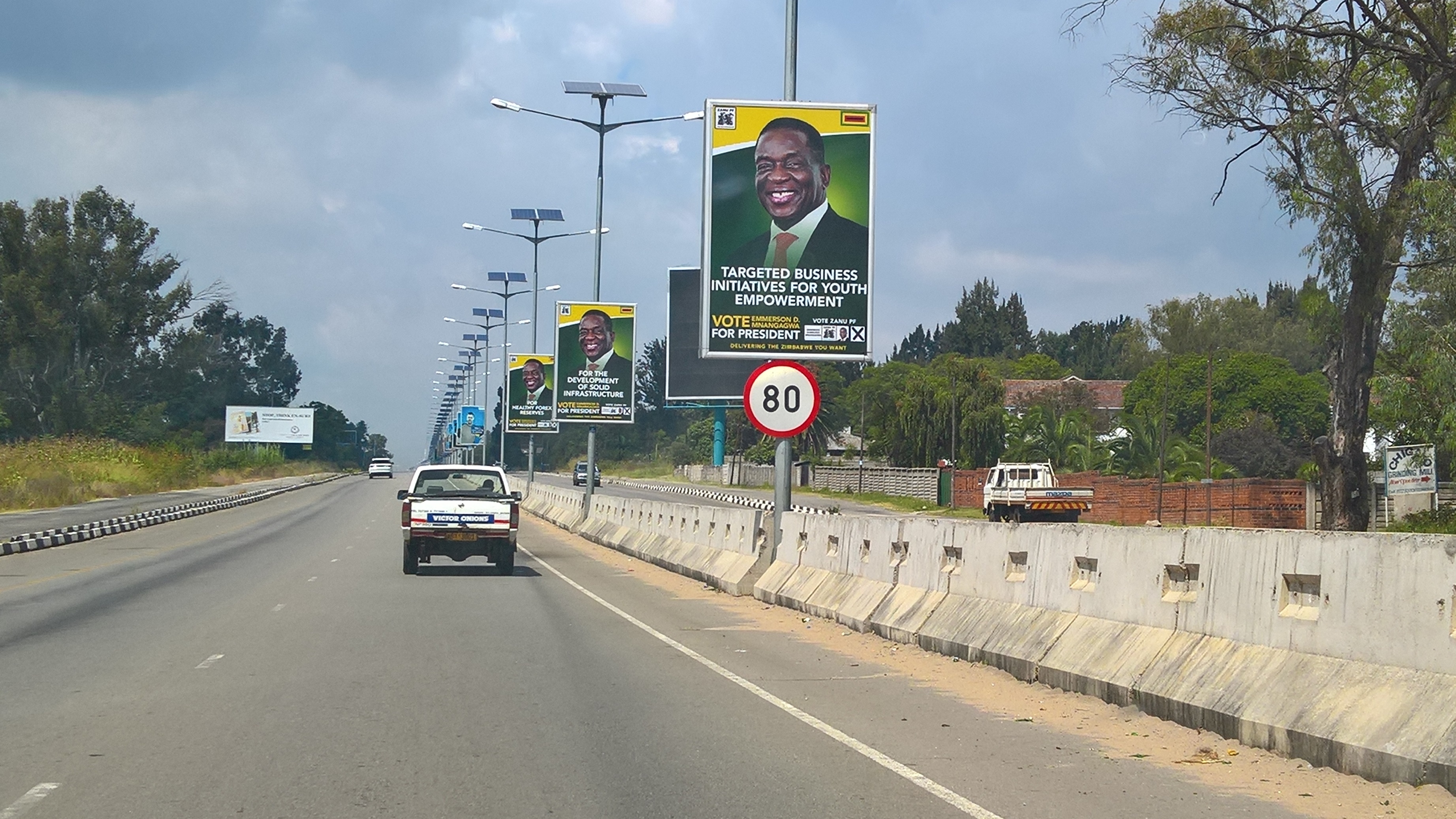 National Election Campaign 
©wgt-ev
Mosque
©wgt-ev
Catholic Church ©wgt-ev
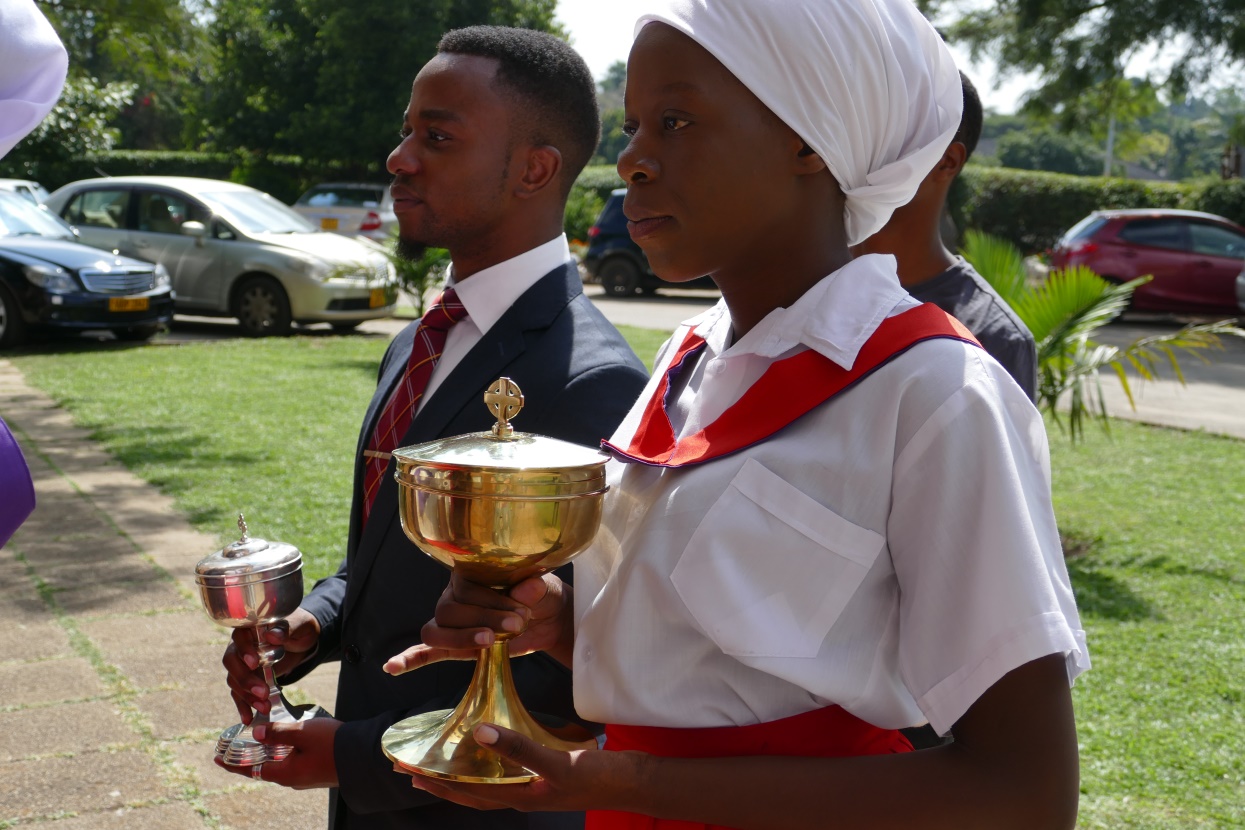 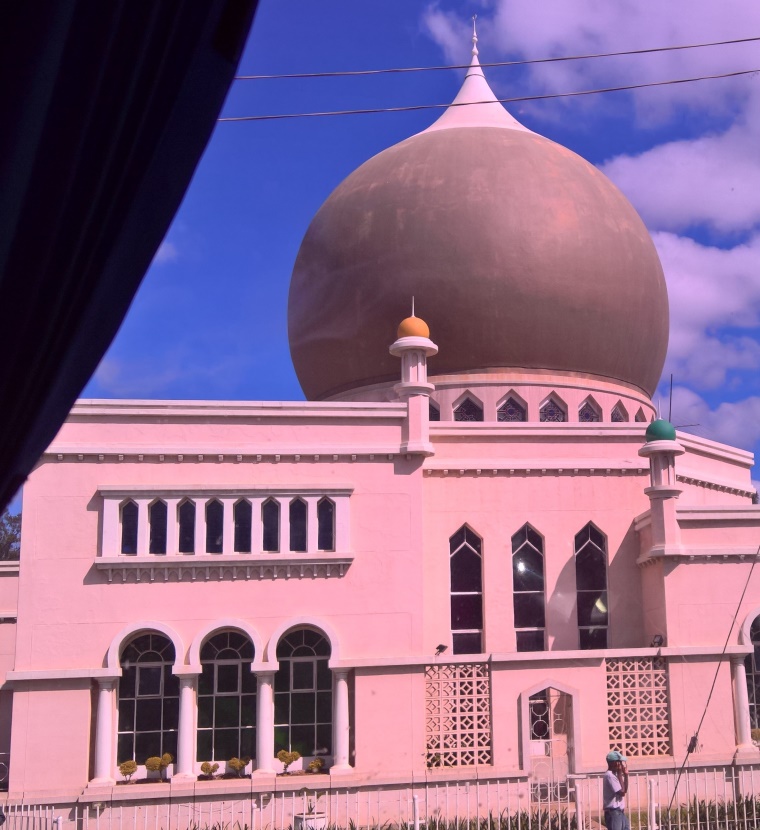 Religion
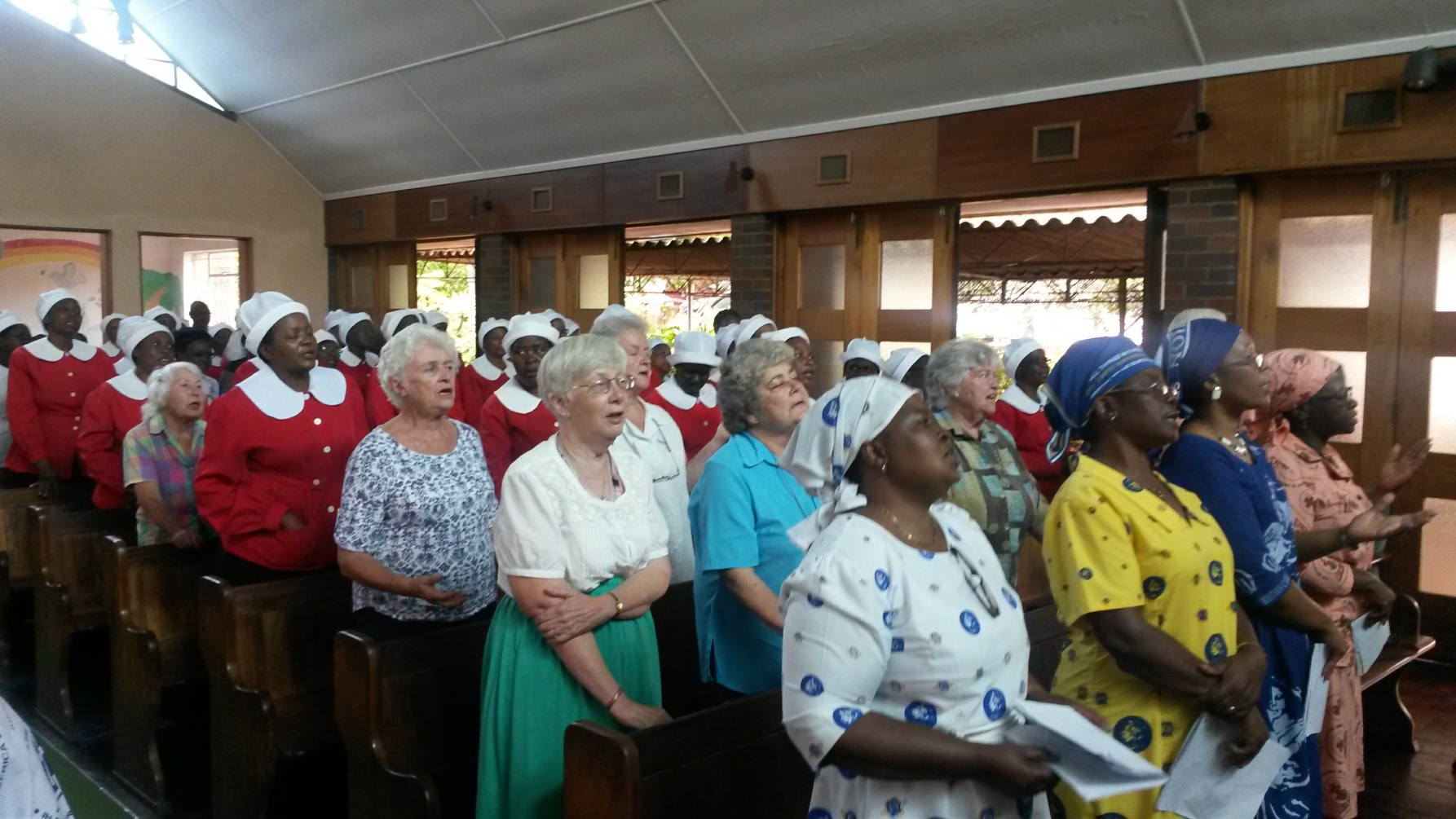 Methodist Church
©Julie Caddick
Anglican Church
©WDPIC
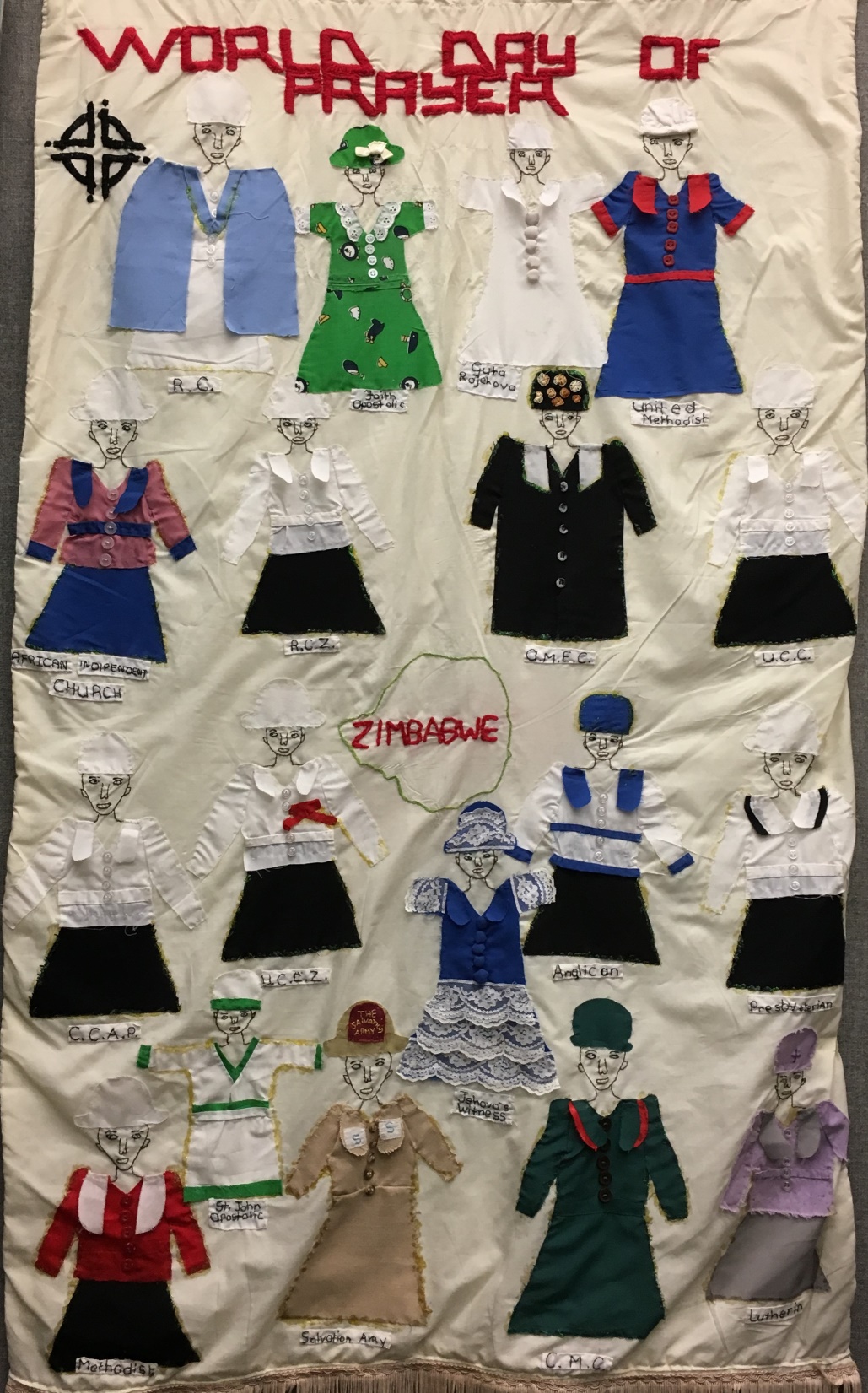 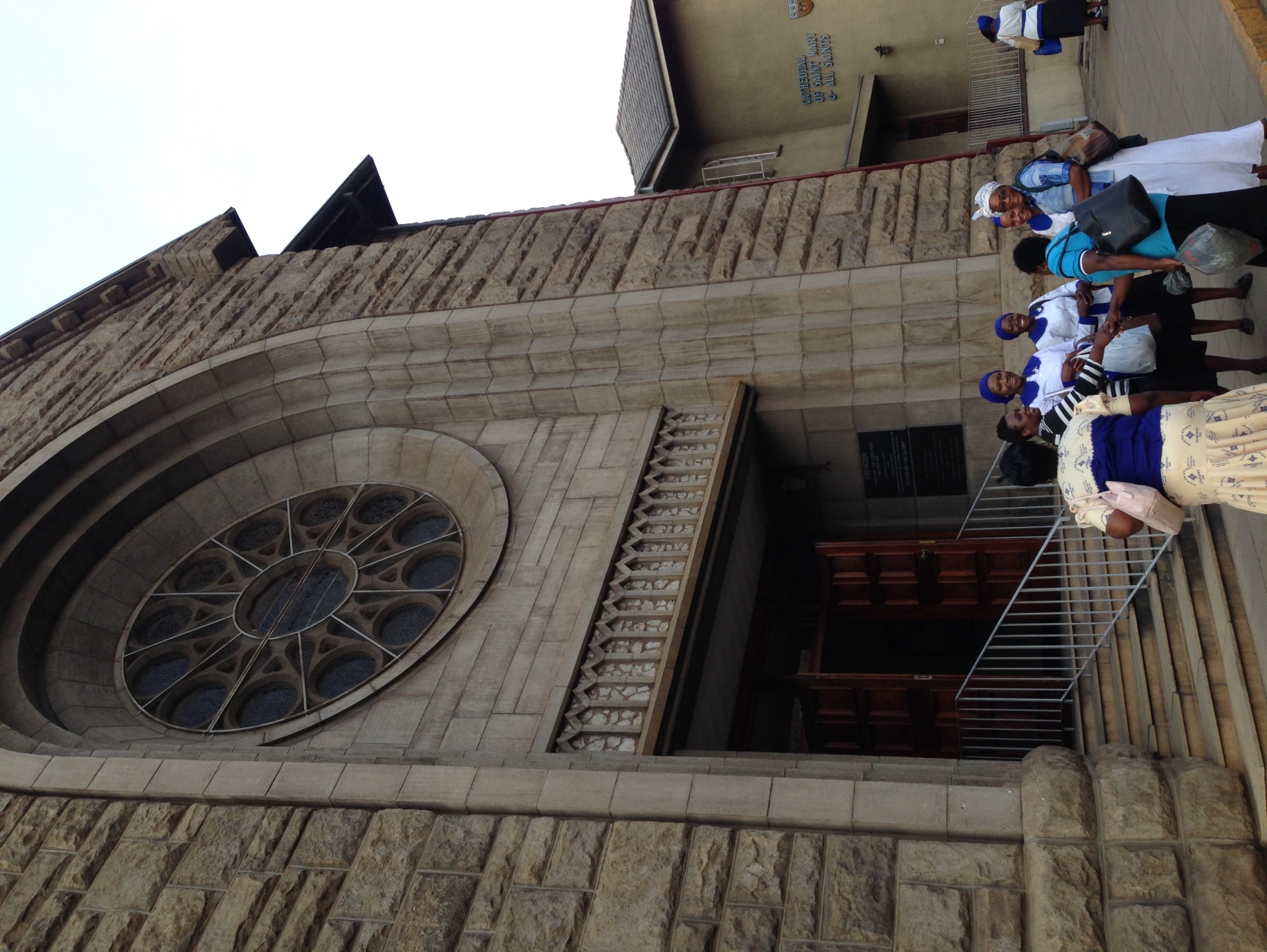 Denominational Uniforms
©WDPIC
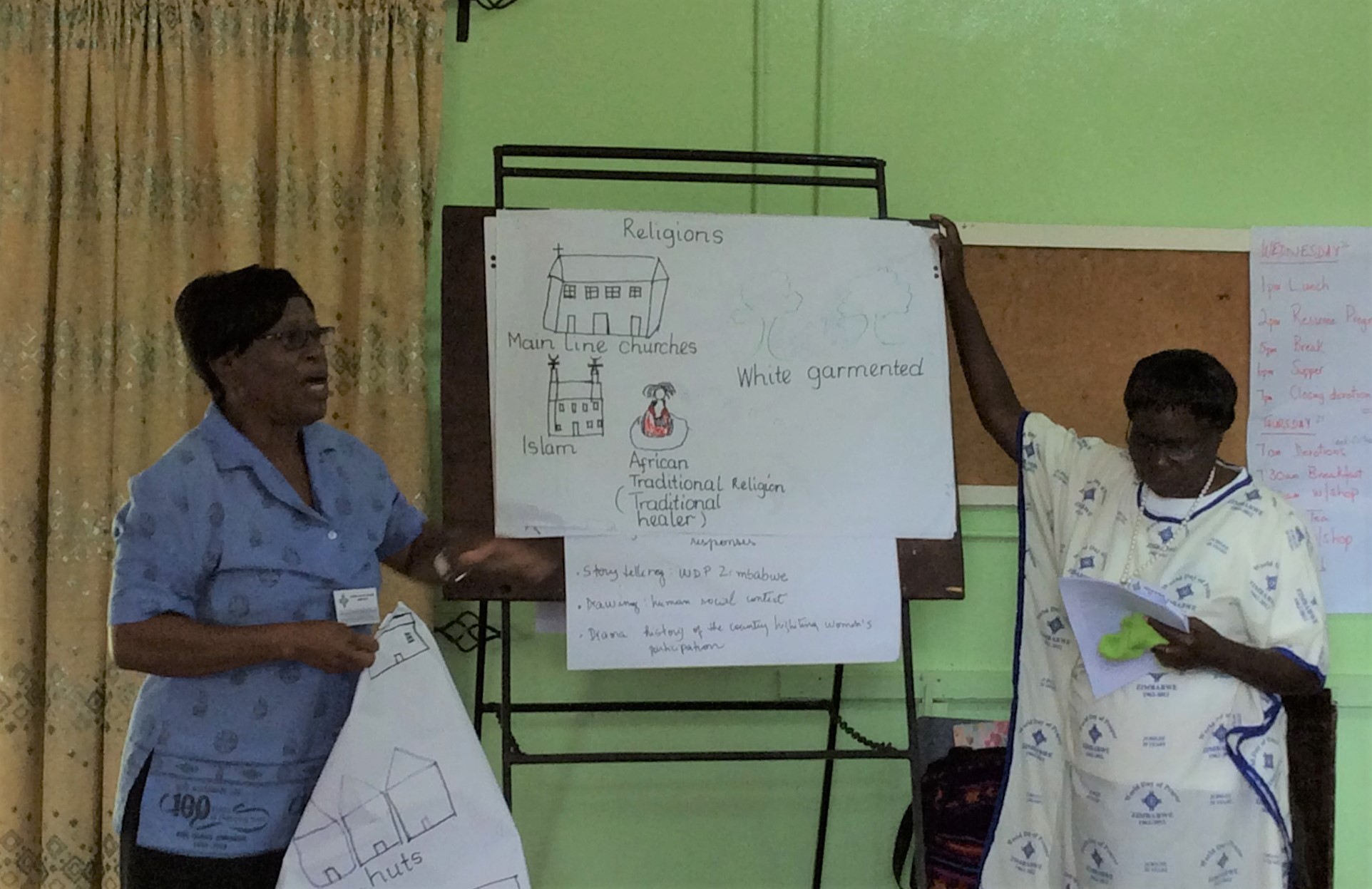 ©WDPIC
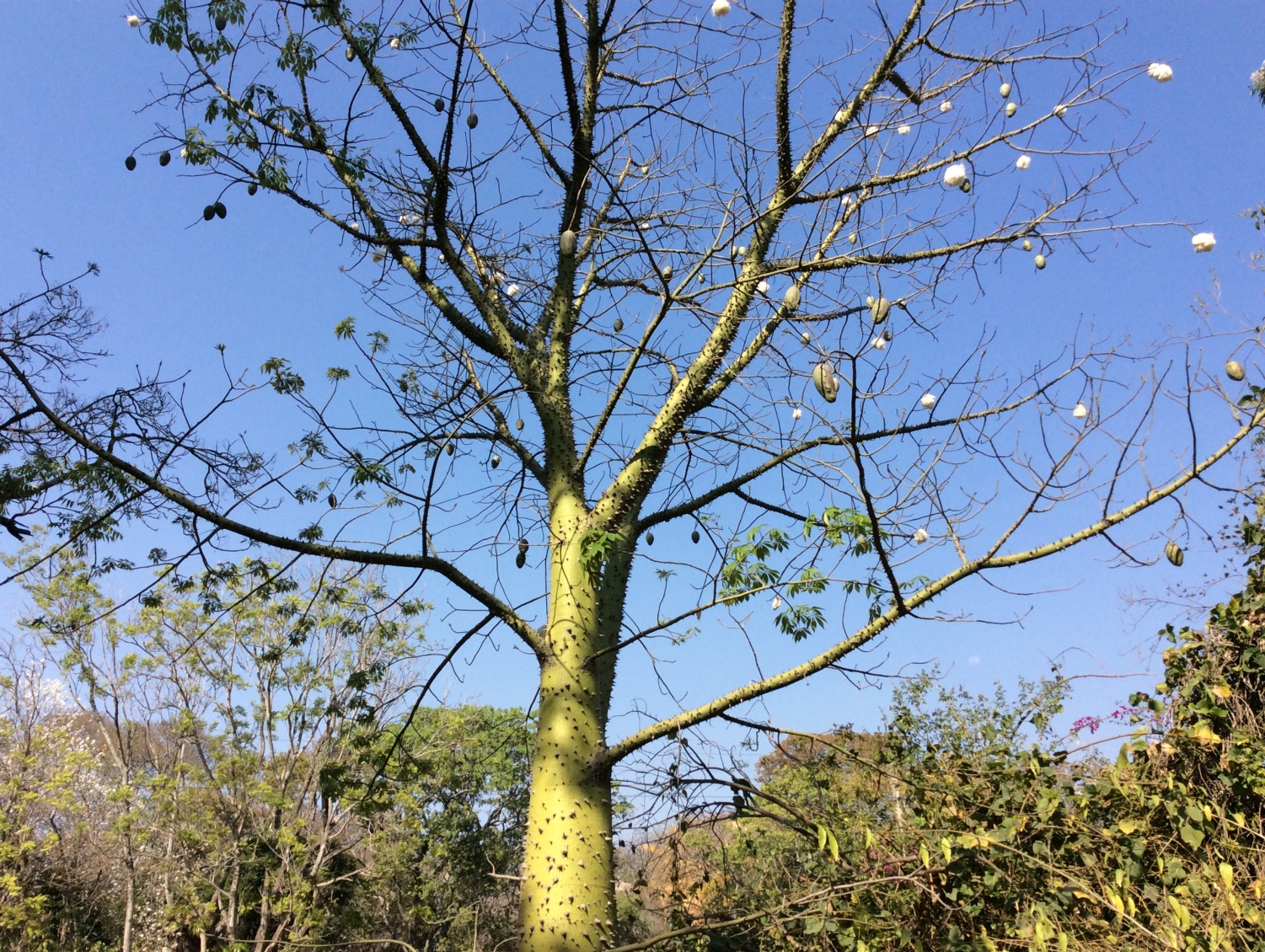 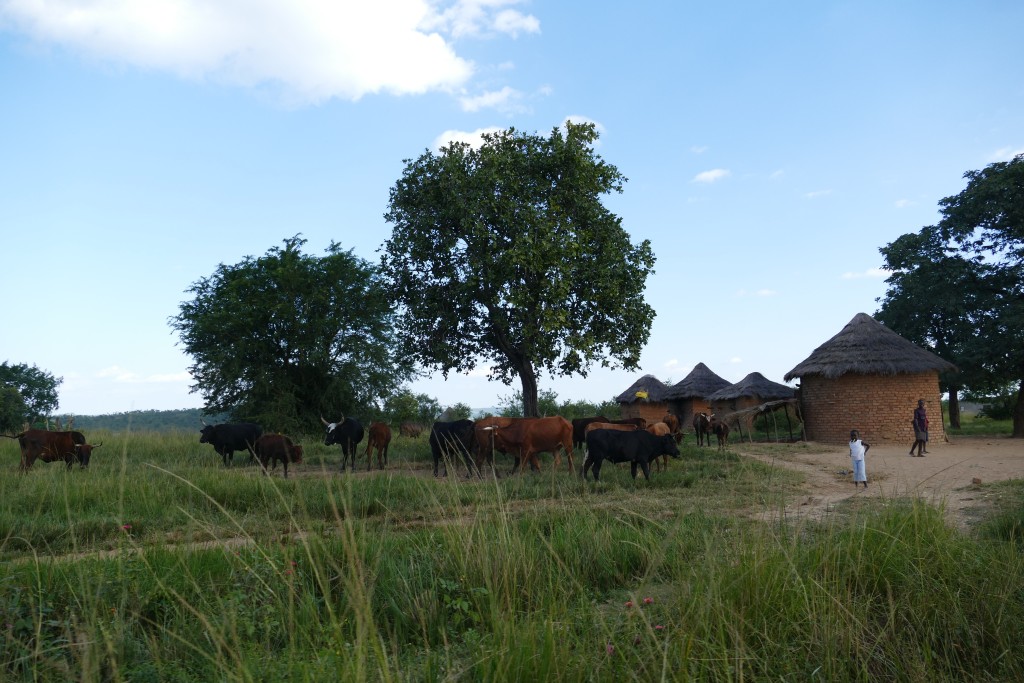 ©WDPIC
©wgt-ev
Economy
Raising Cattle
Cotton Tree
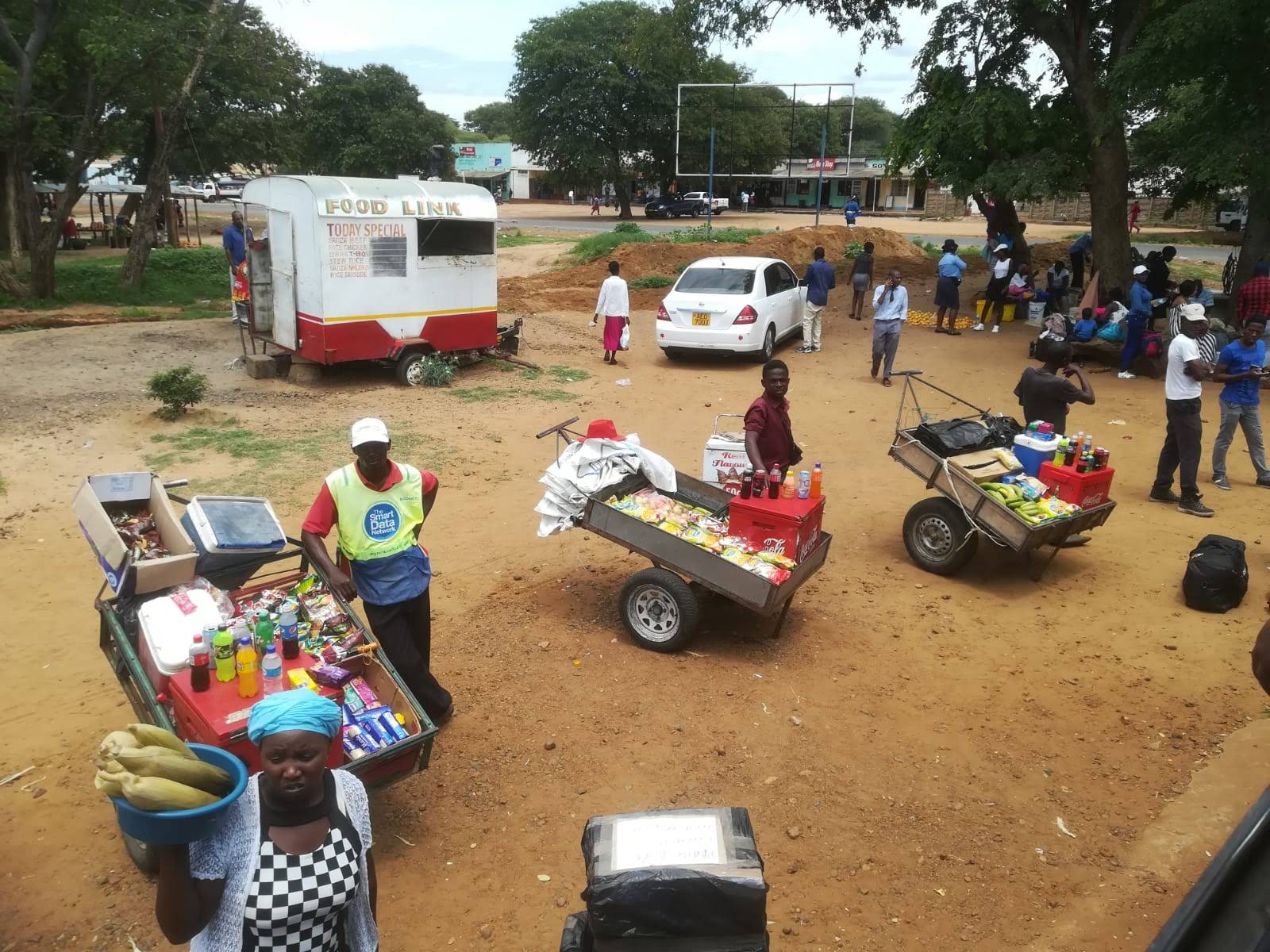 Street Vendors
©Julie Caddick
©WDPIC
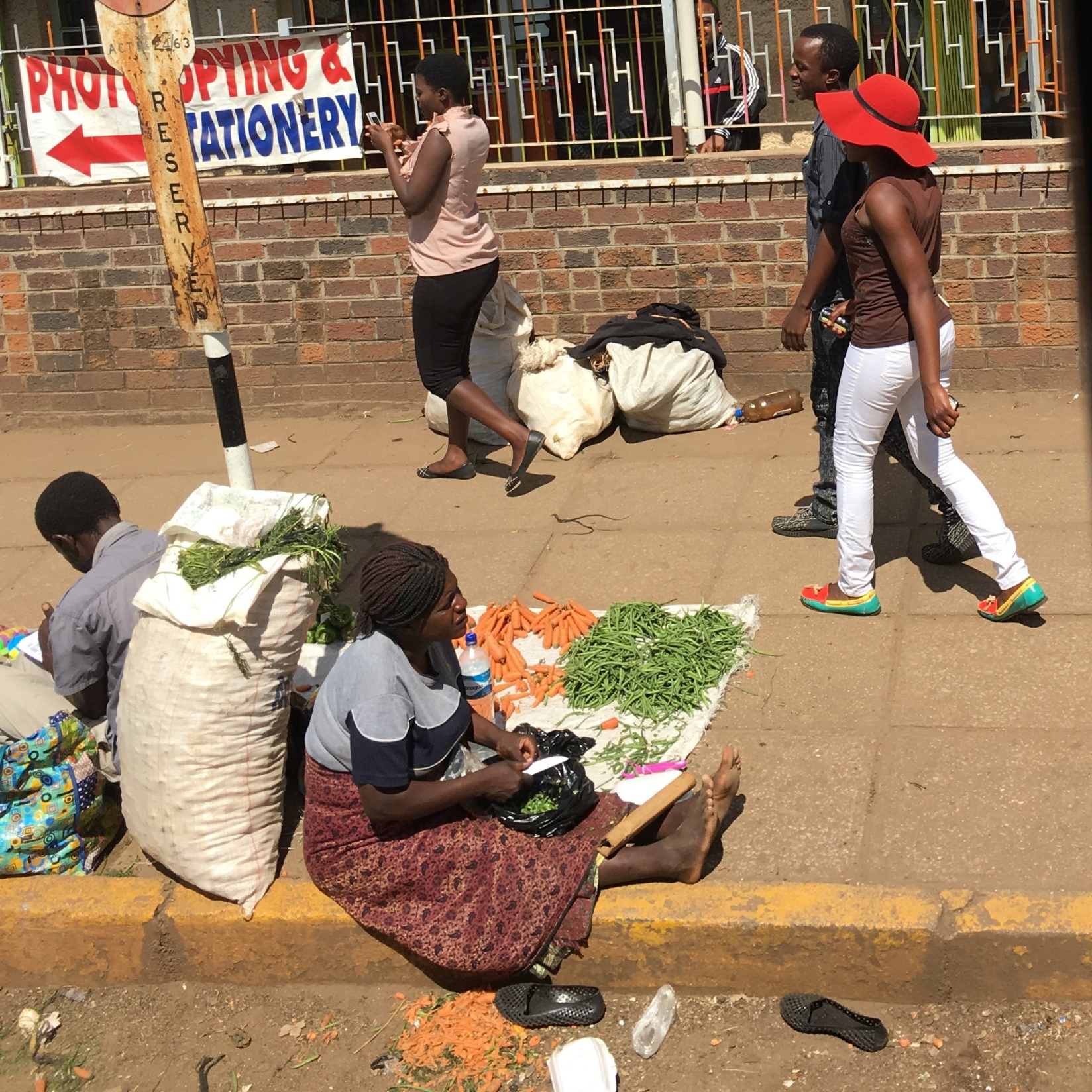 ©wgt-ev
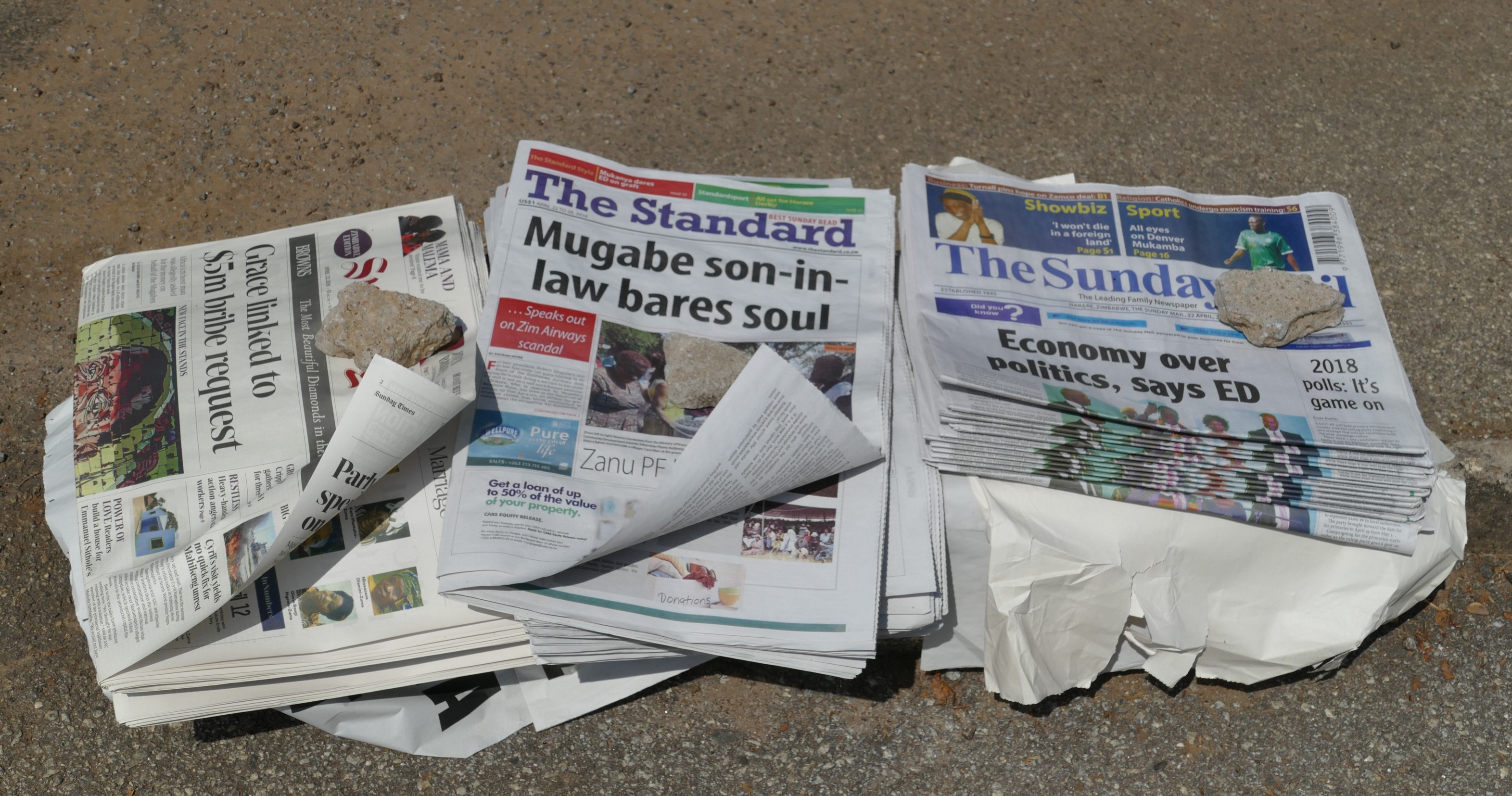 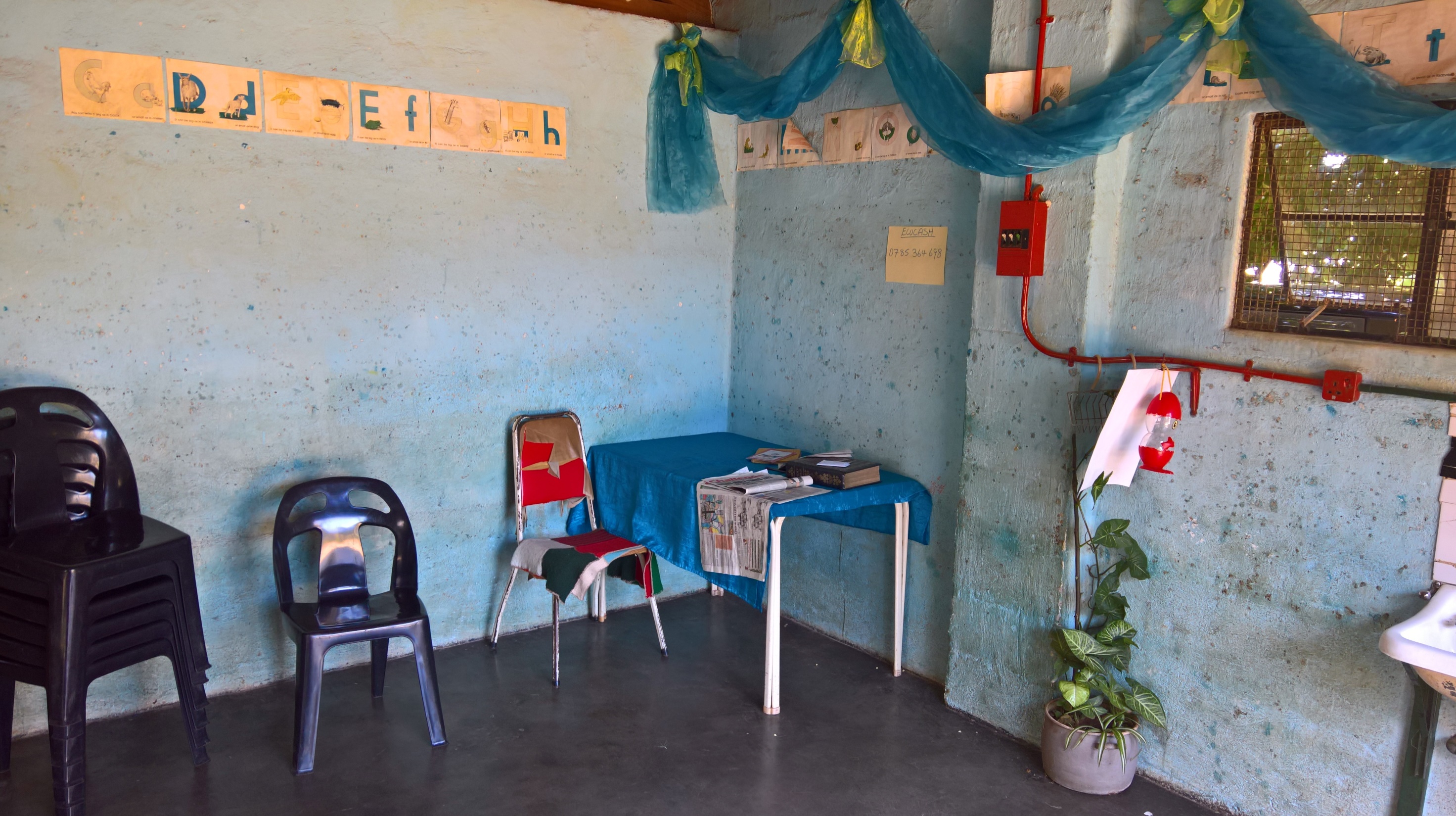 ©wgt-ev
Education
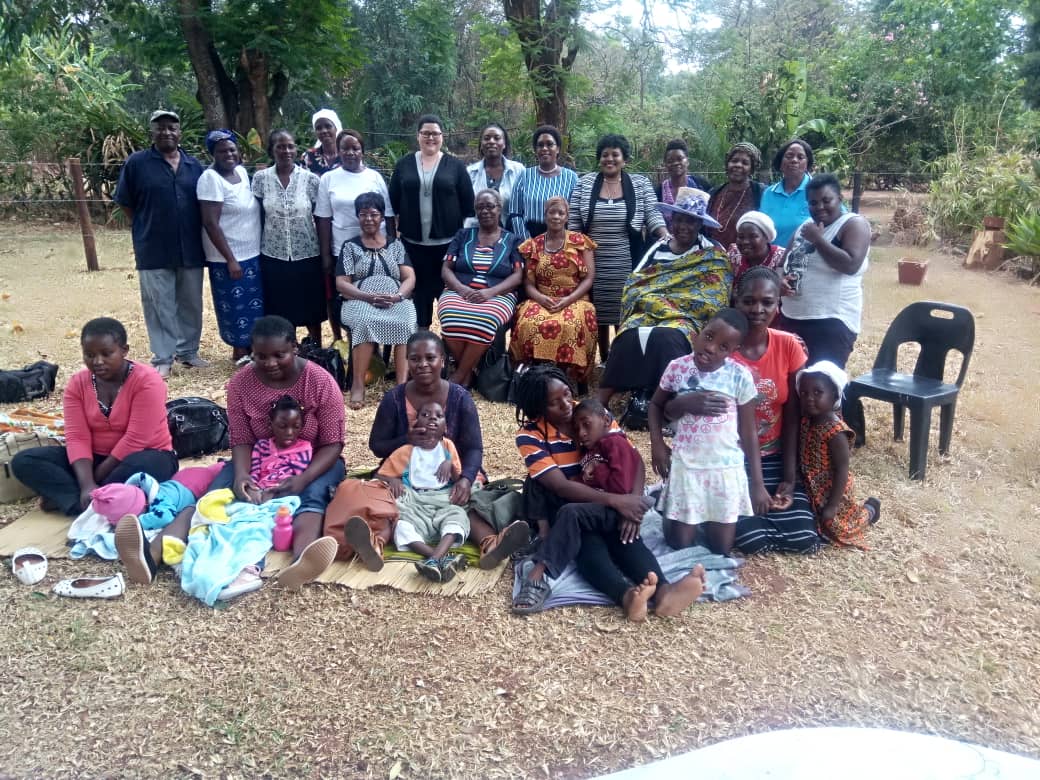 Health Care
©WDPIC
WDP Zimbabwe development program for families 
with children with special needs
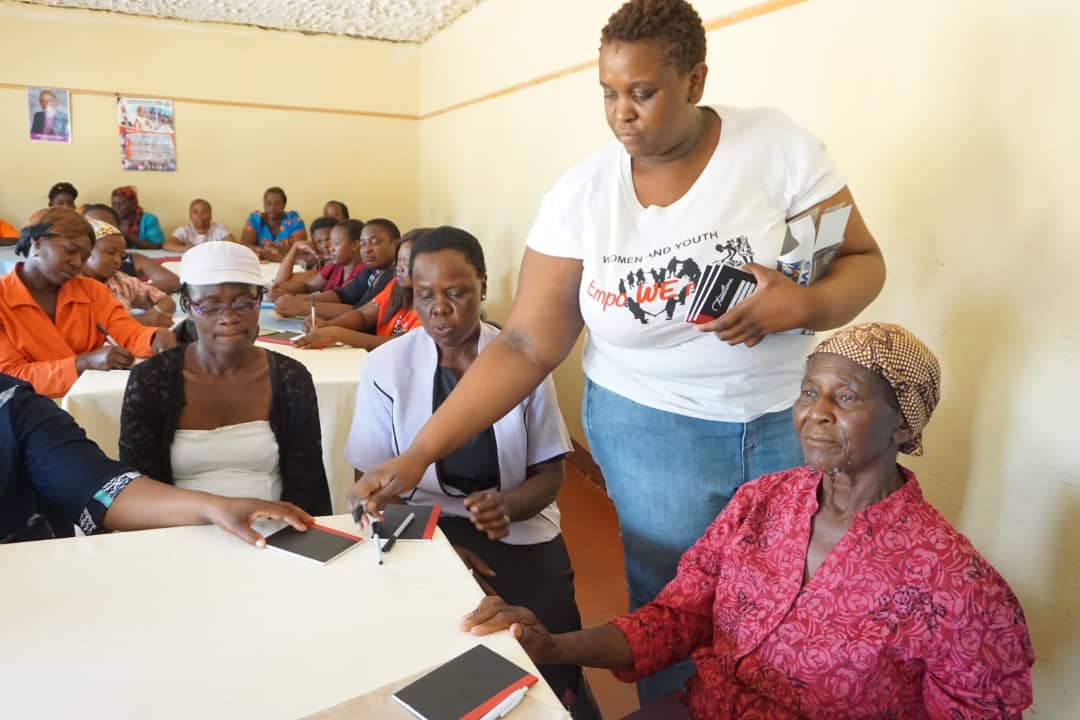 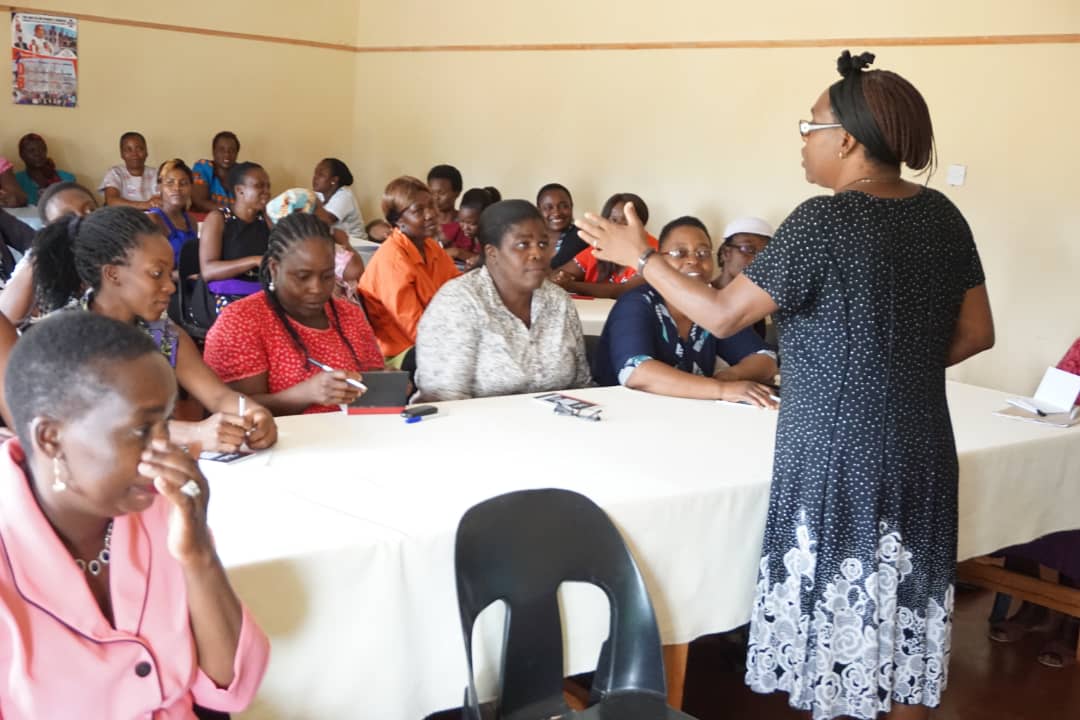 ©WDPIC
©WDPIC
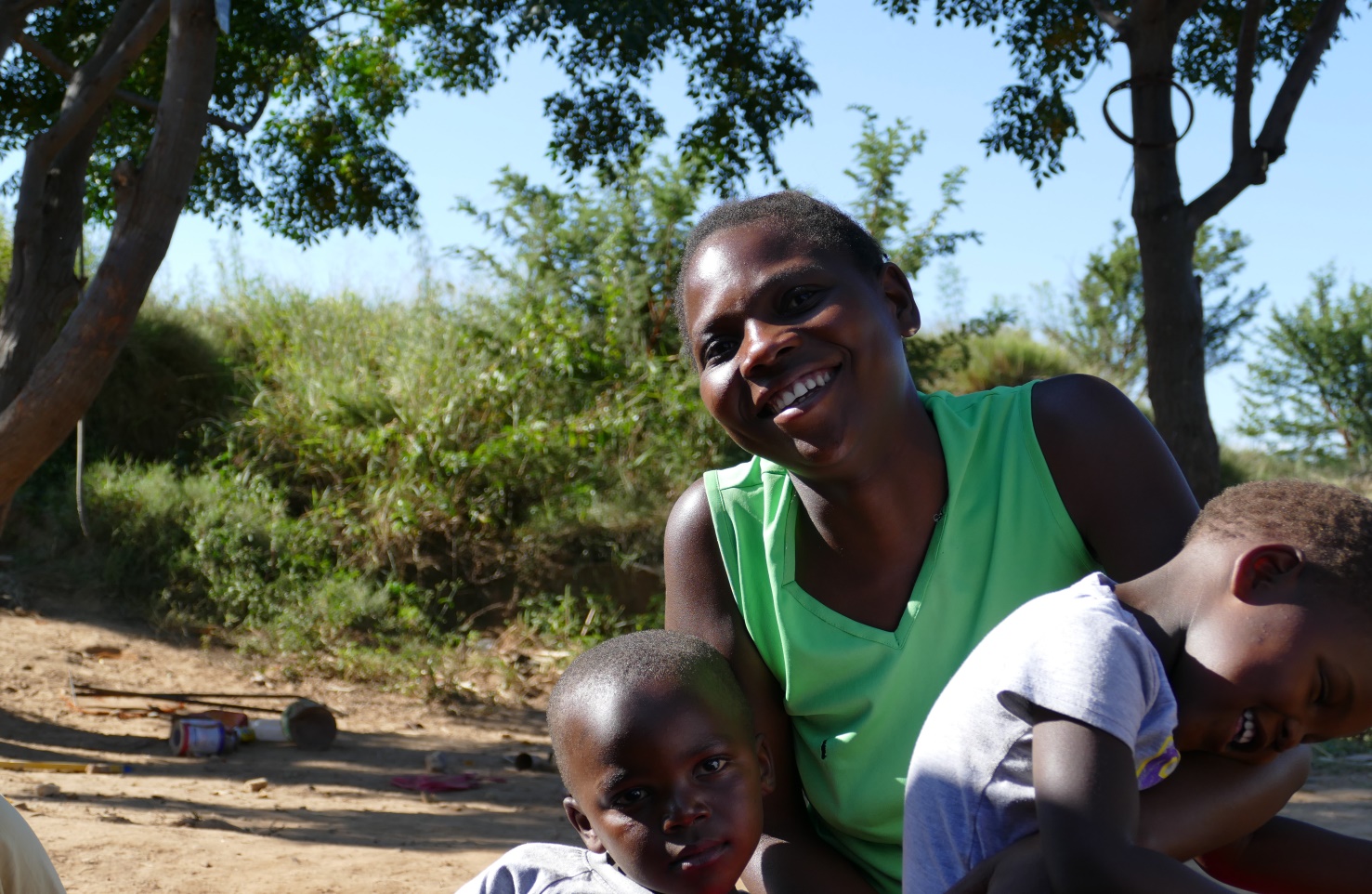 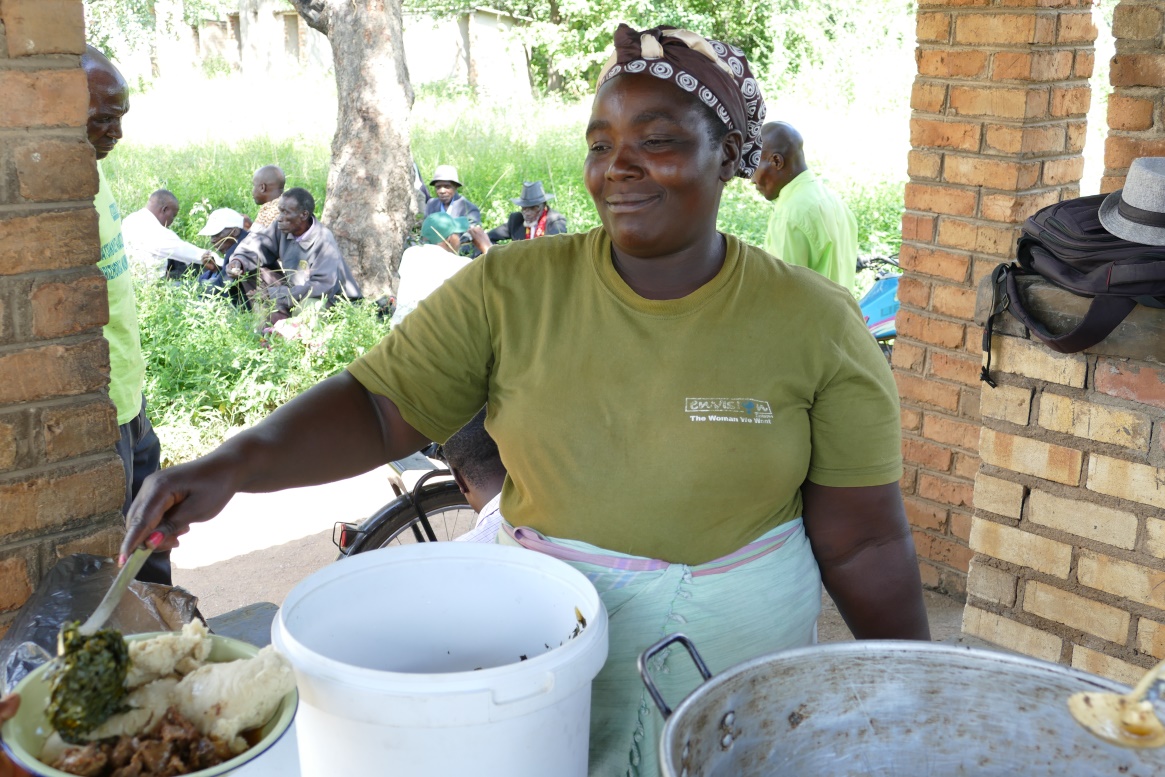 ©wgt-ev
©wgt-ev
Women’s Rights
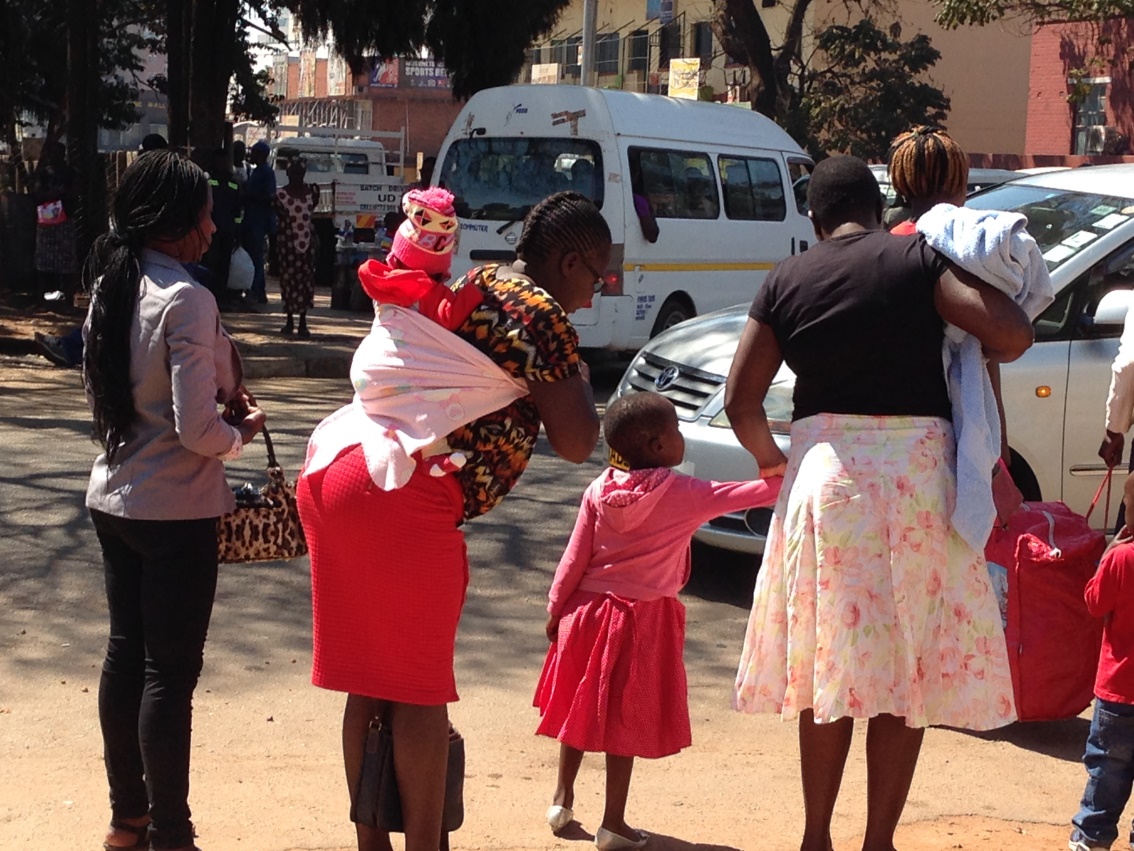 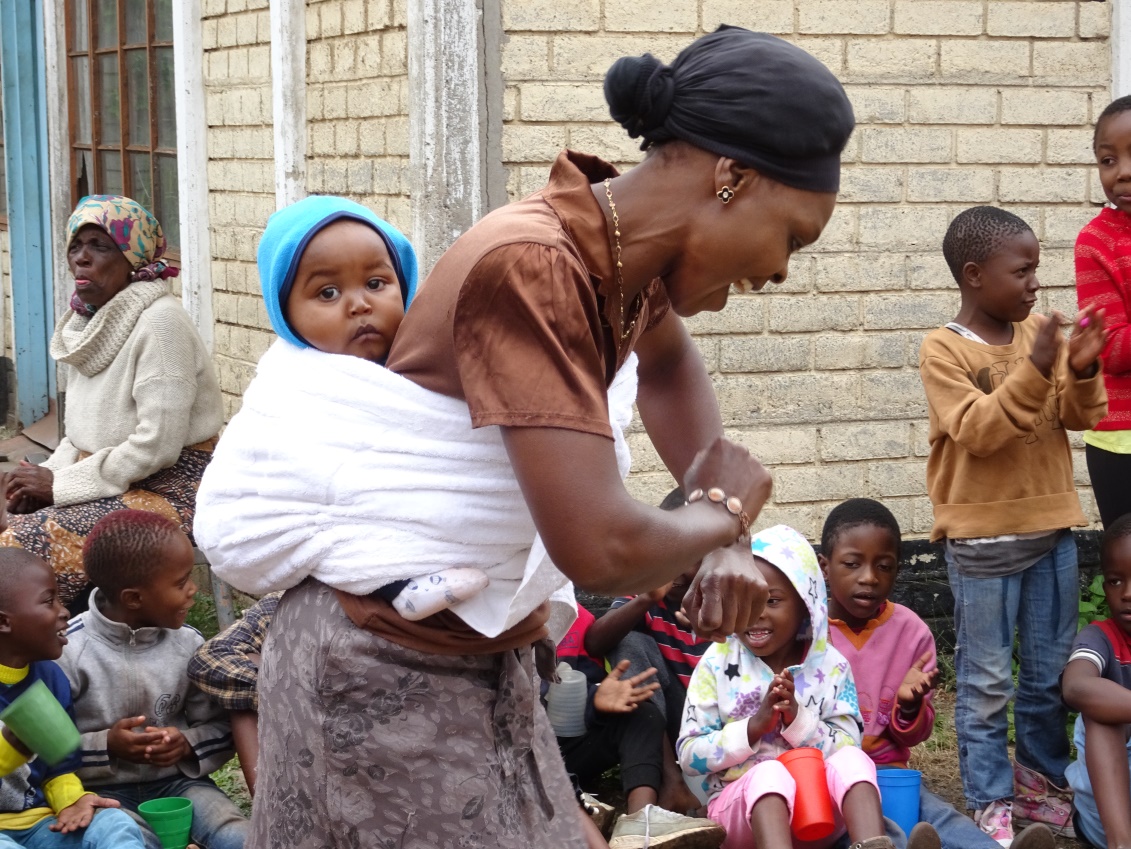 ©wgt-ev
©WDPIC
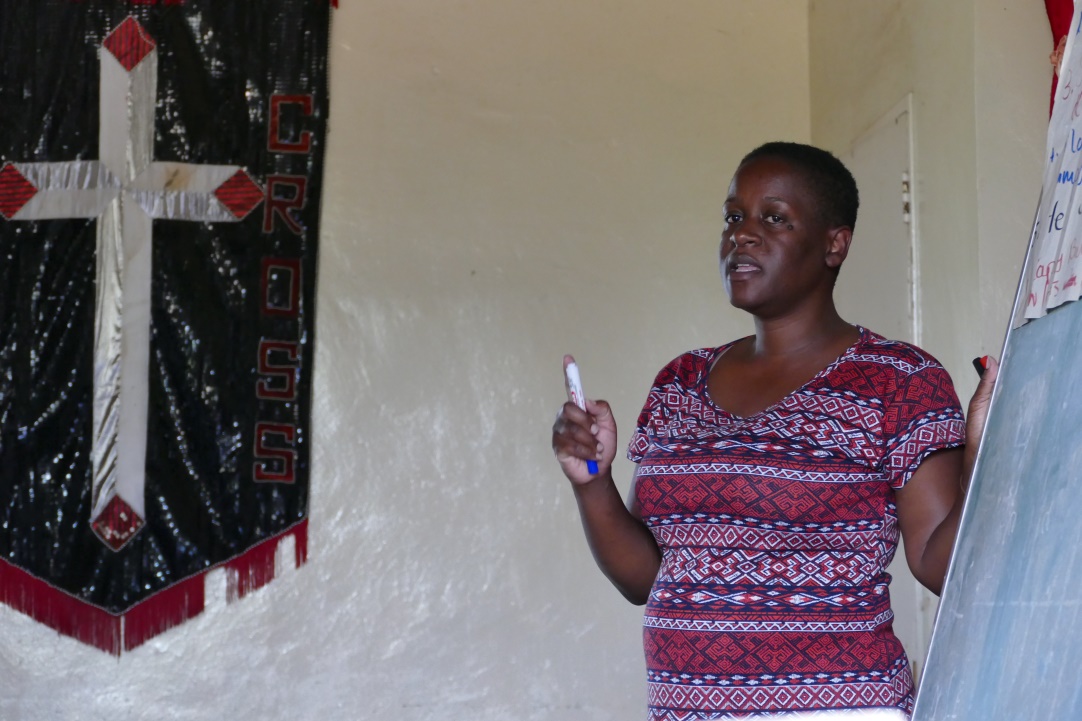 ©wgt-ev
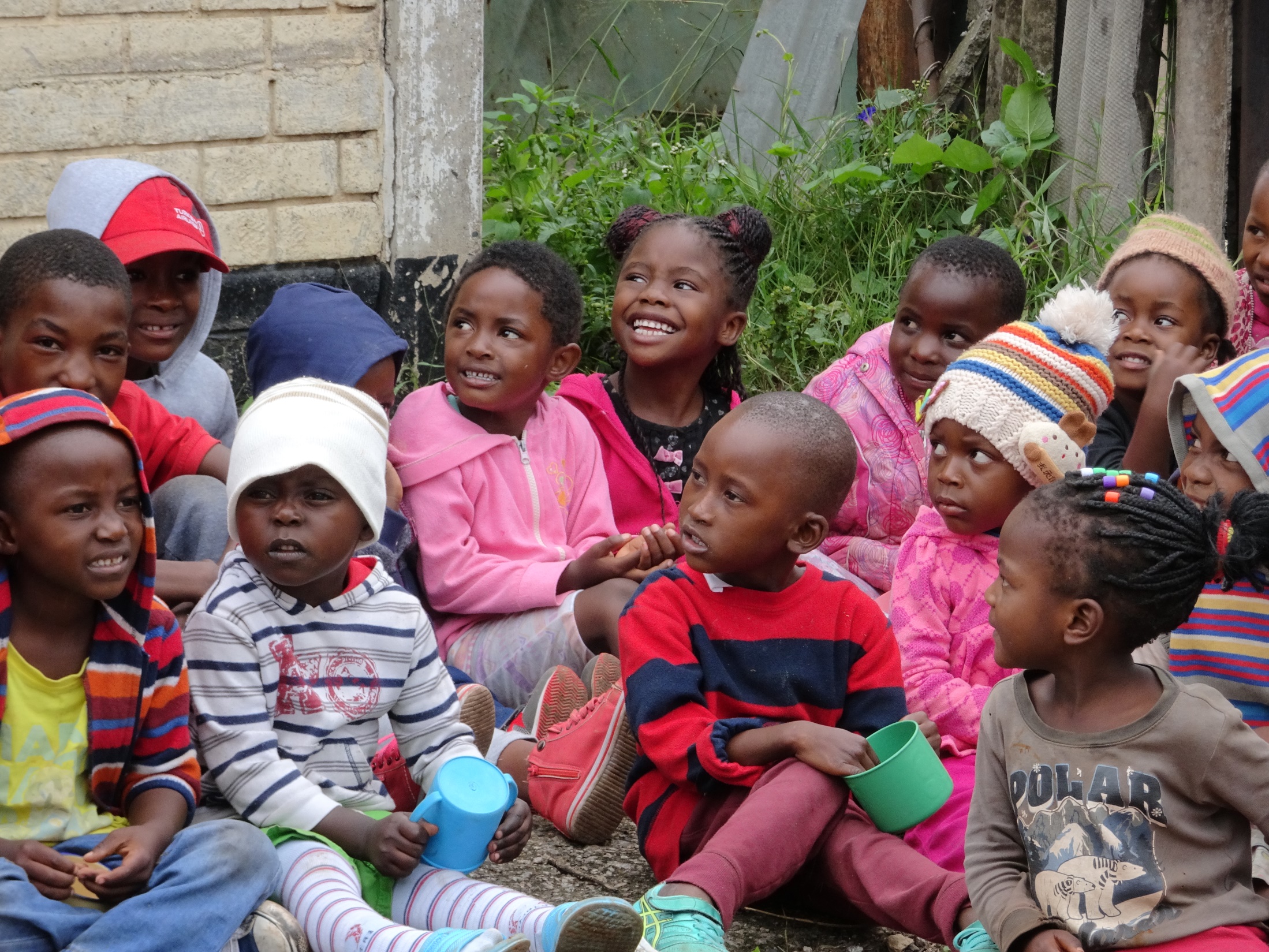 ©wgt-ev
Children’s Rights
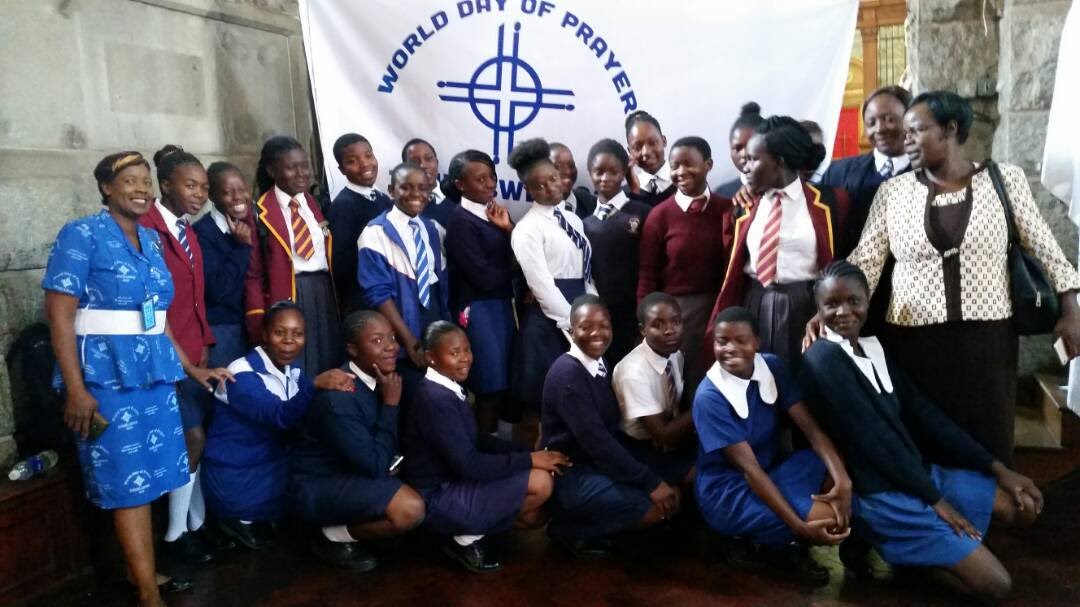 World Day of Prayer
©wgt-ev
Youth students participating in a WDP service in Harare
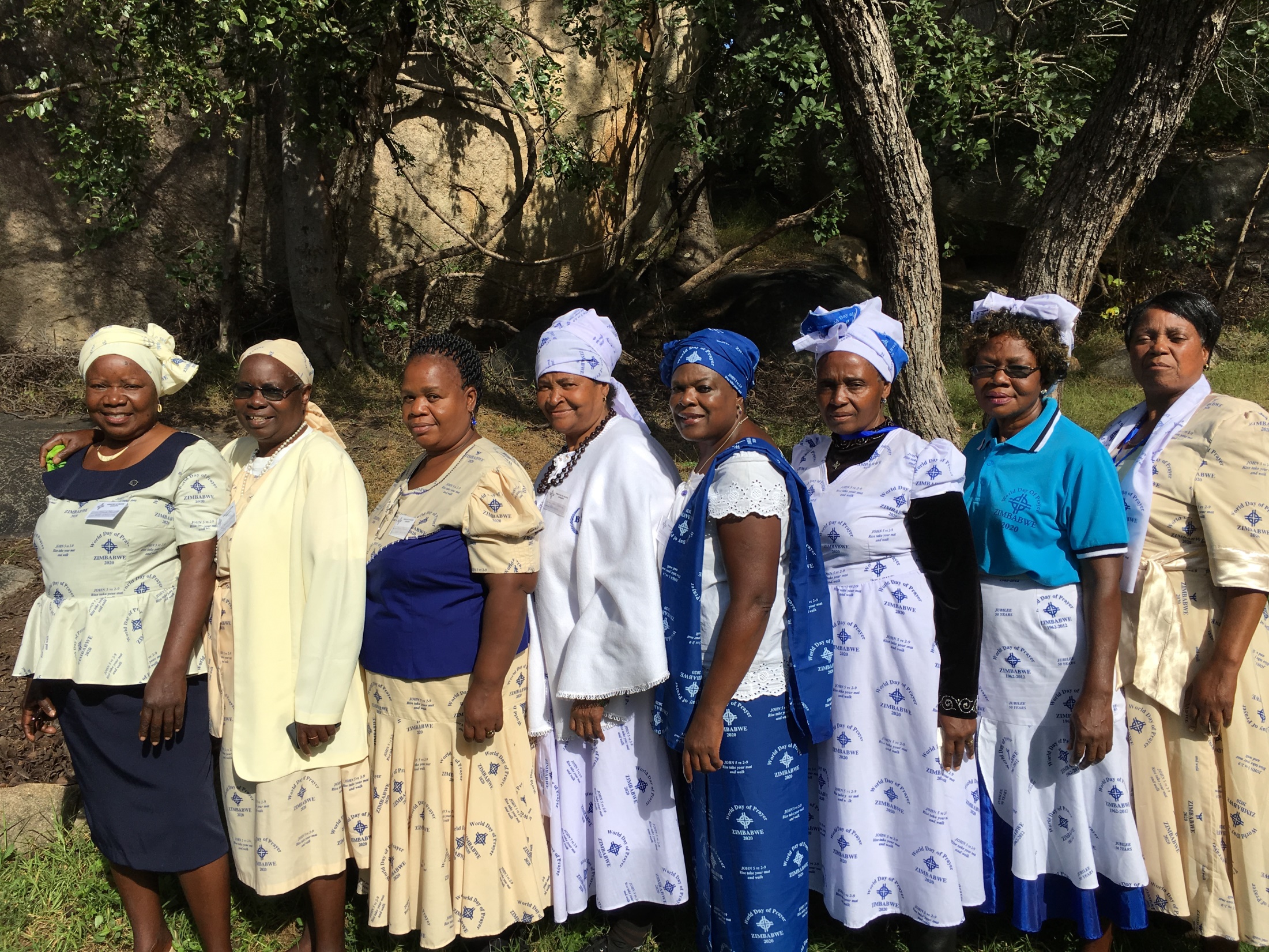 WDP Zimbabwe National Committee
©WDPIC
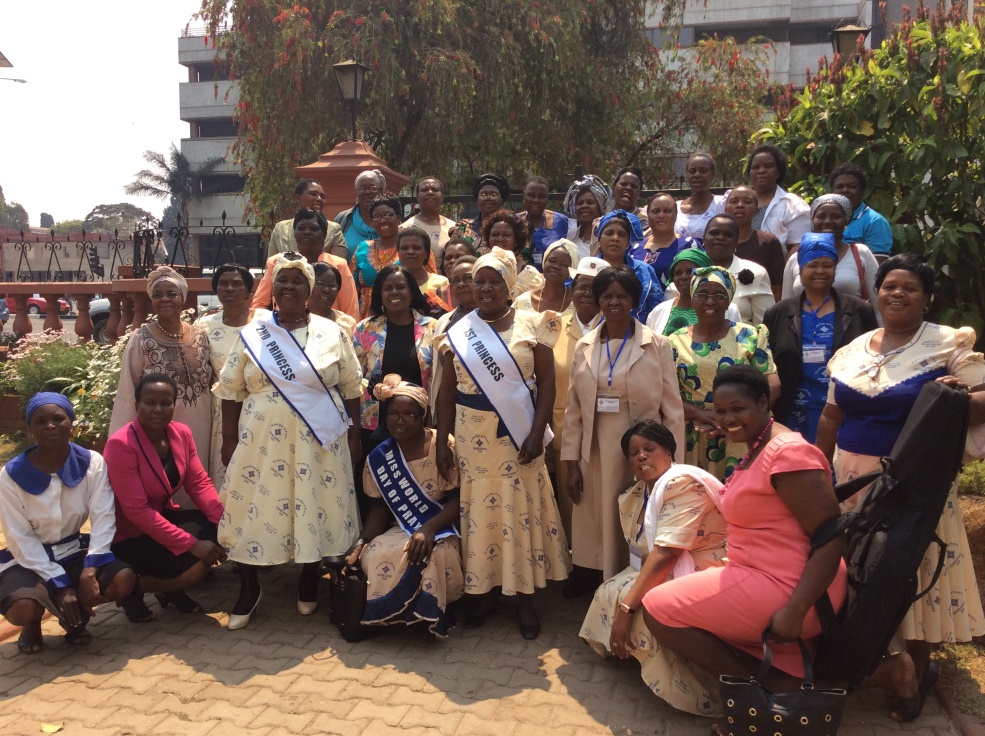 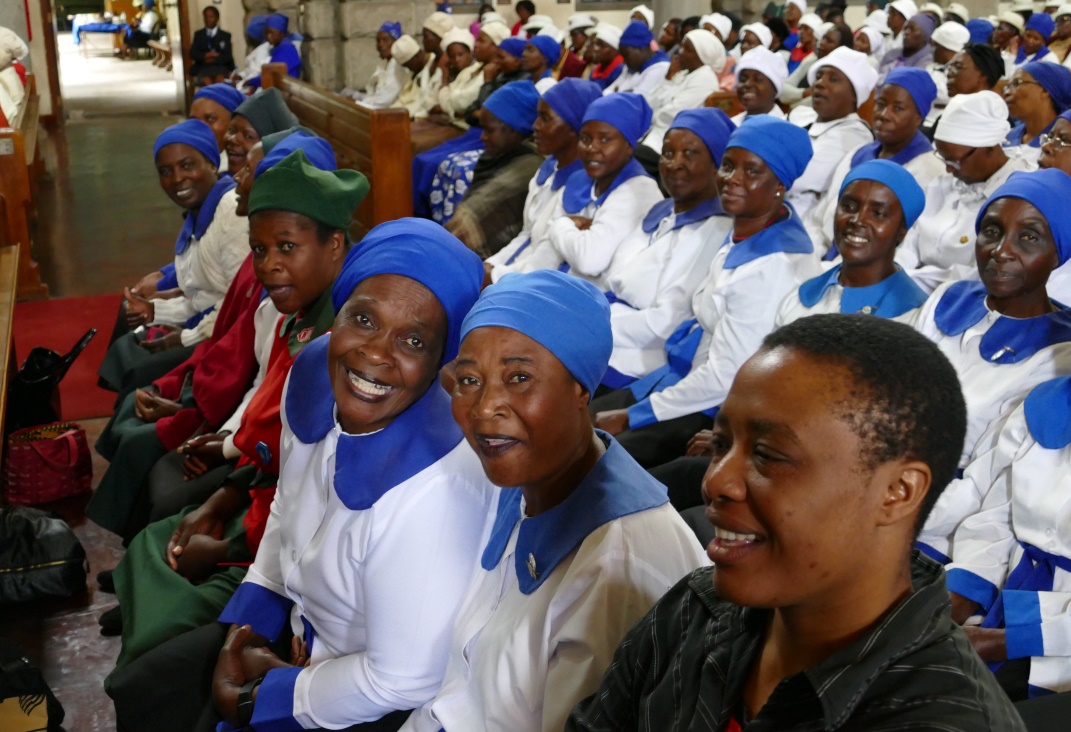 ©wgt-ev
©WDPIC
WDP Service in Zimbabwe
WDP Annual General Meeting
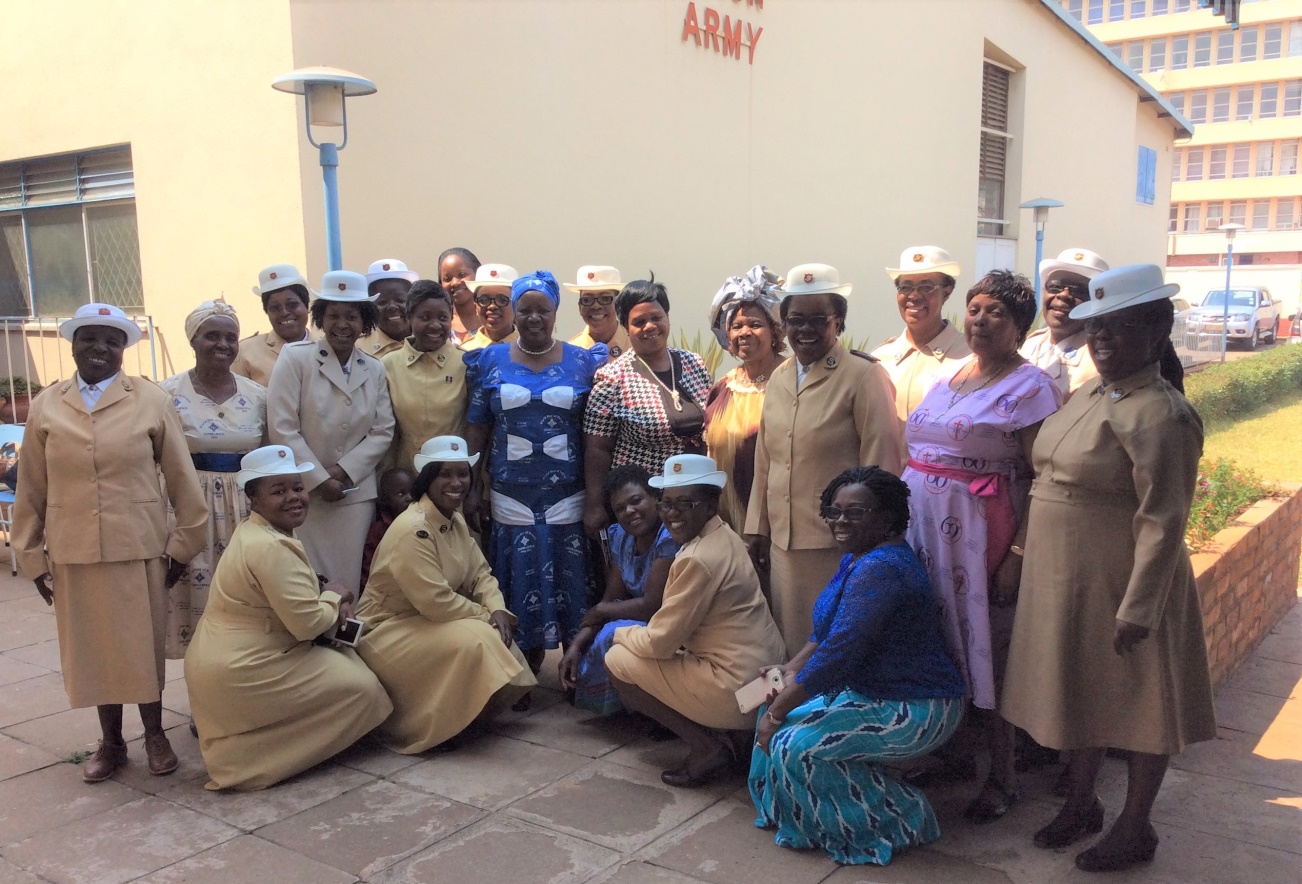 ©WDPIC
WDPIC Visits Salvation Army
WDP Donations to local communities
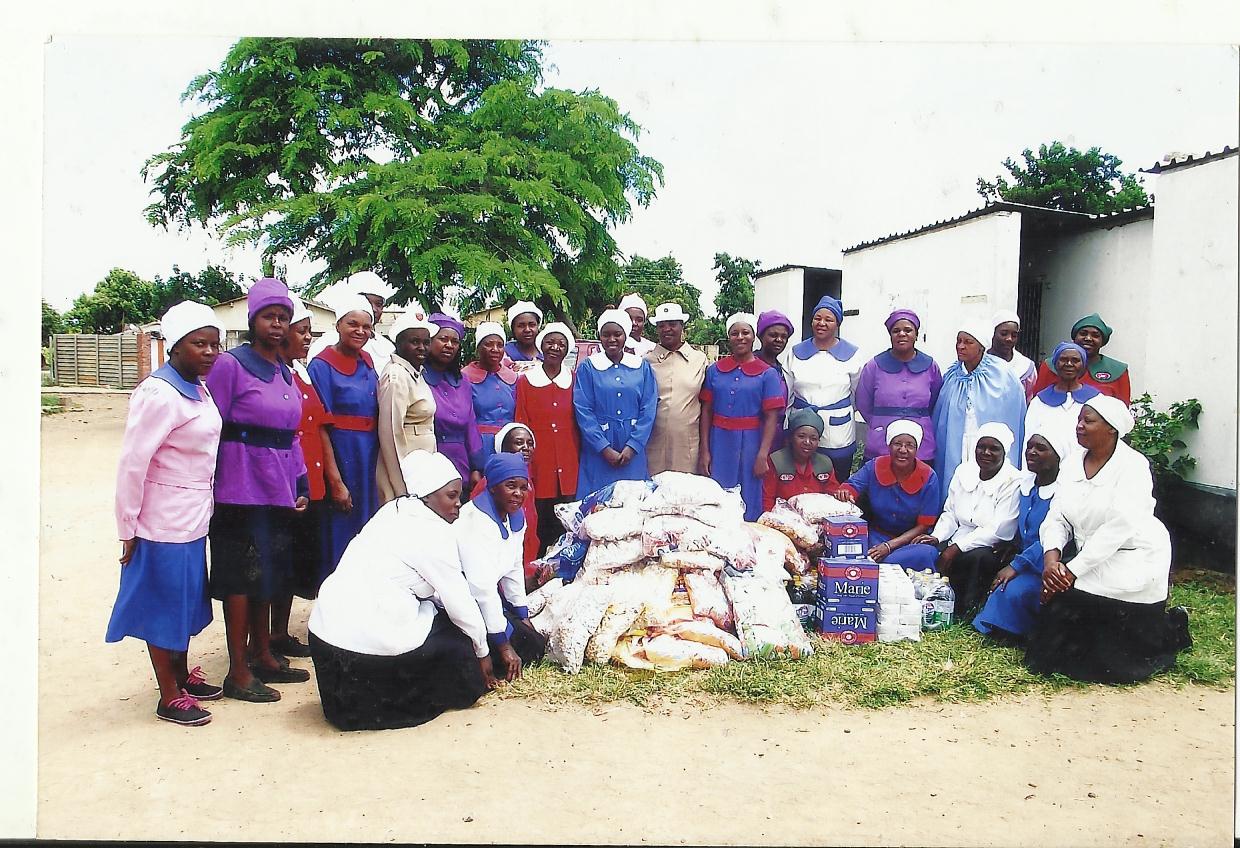 2014 ©WDPIC
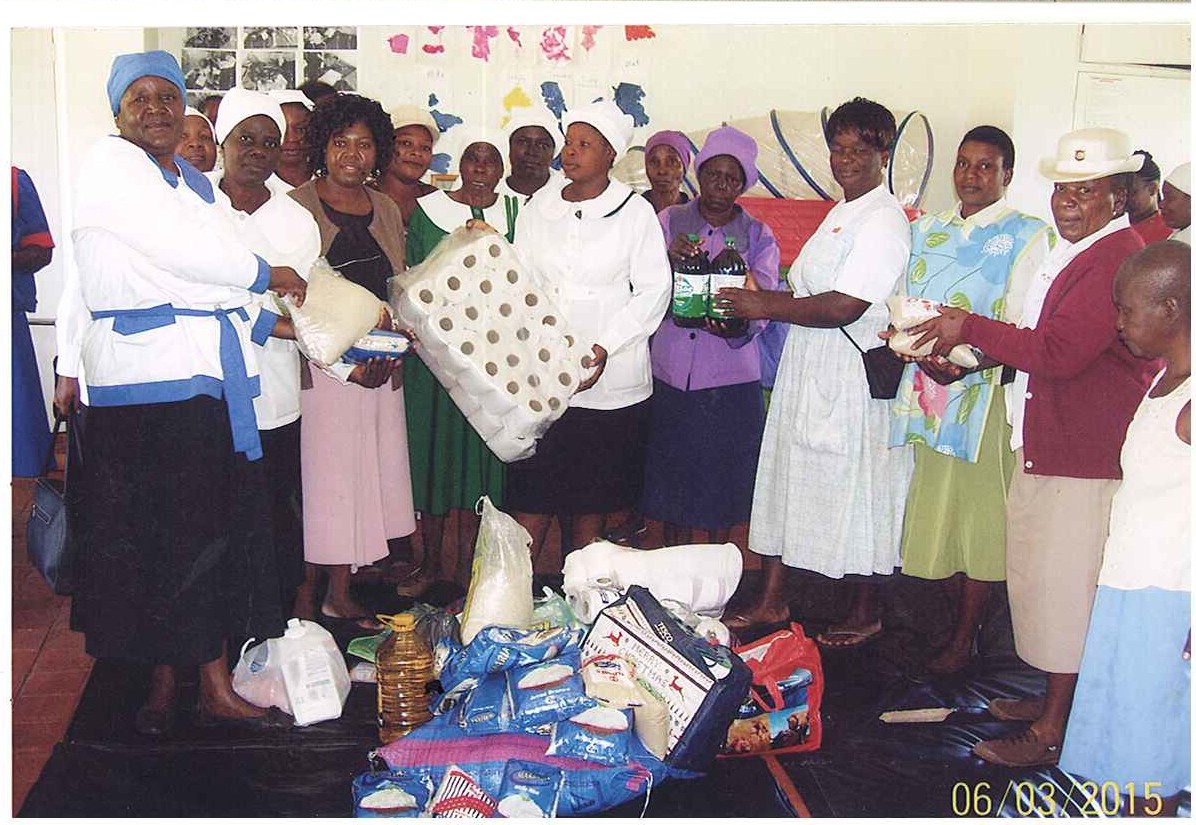 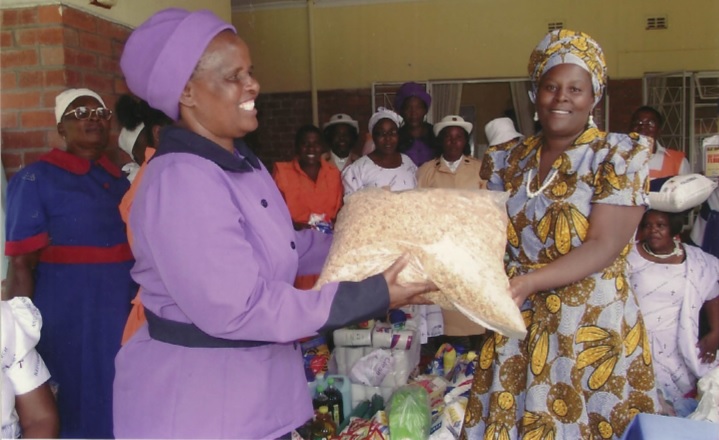 2015 ©WDPIC
2016 ©WDPIC
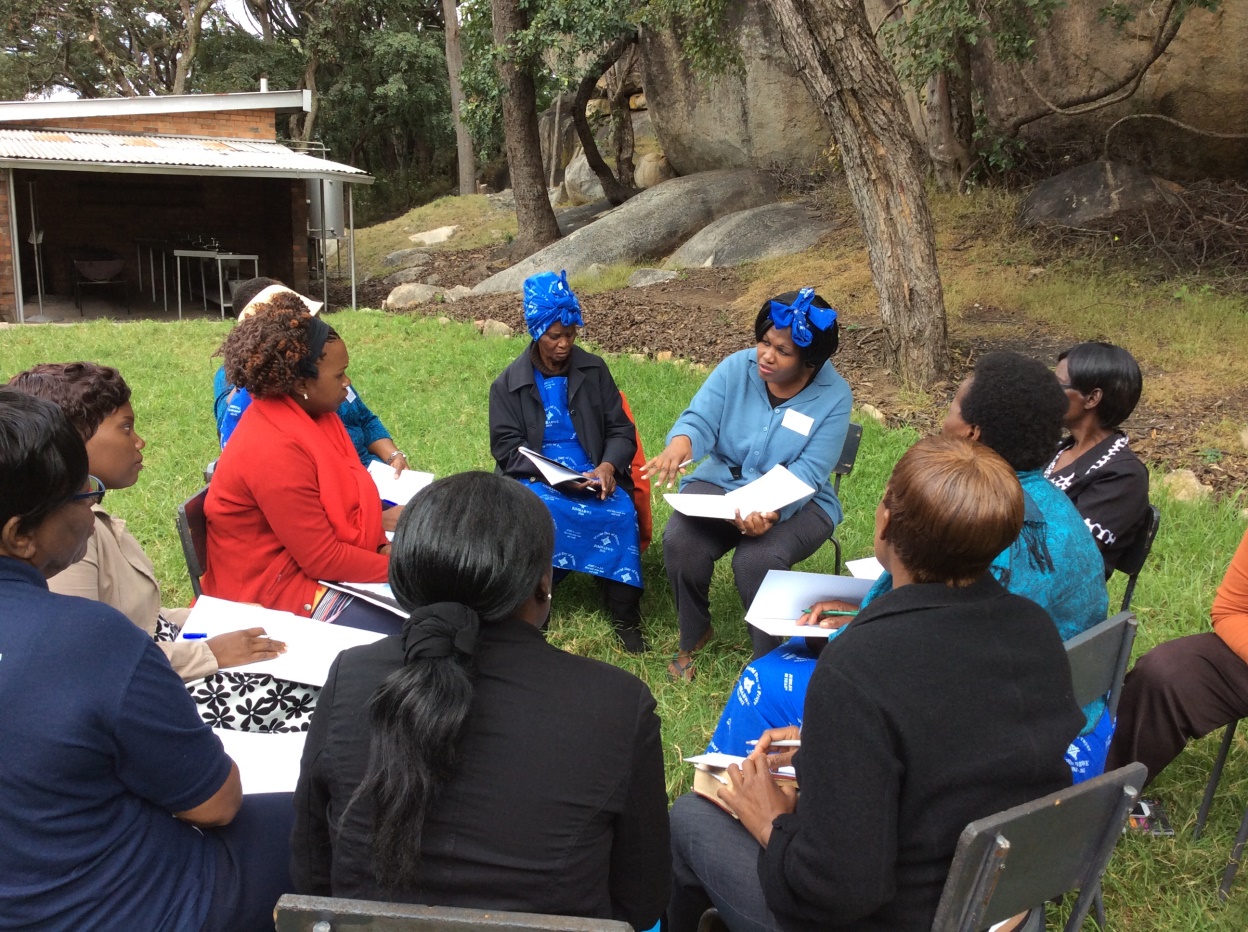 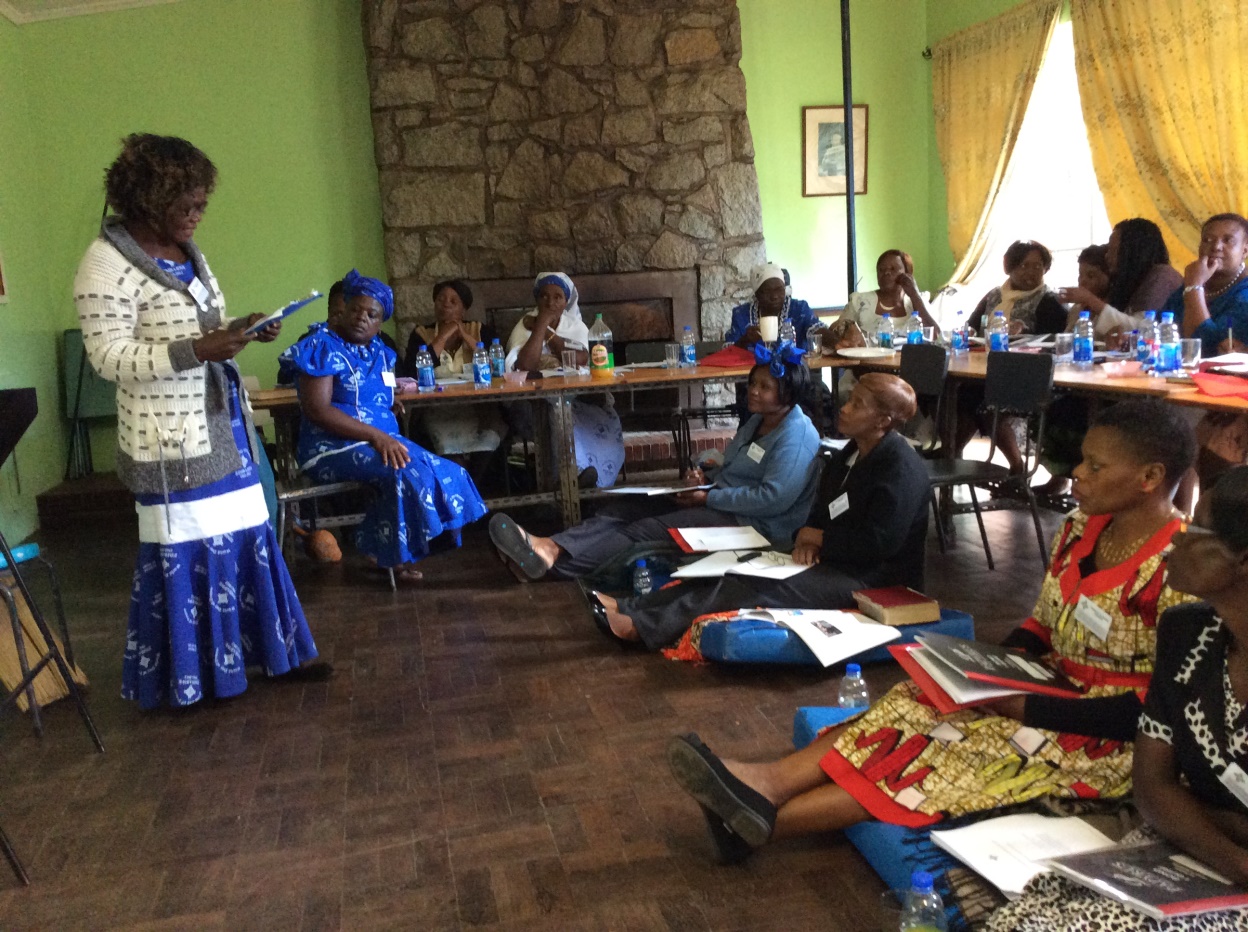 ©WDPIC
©WDPIC
2017 WDP  Writer Workshop
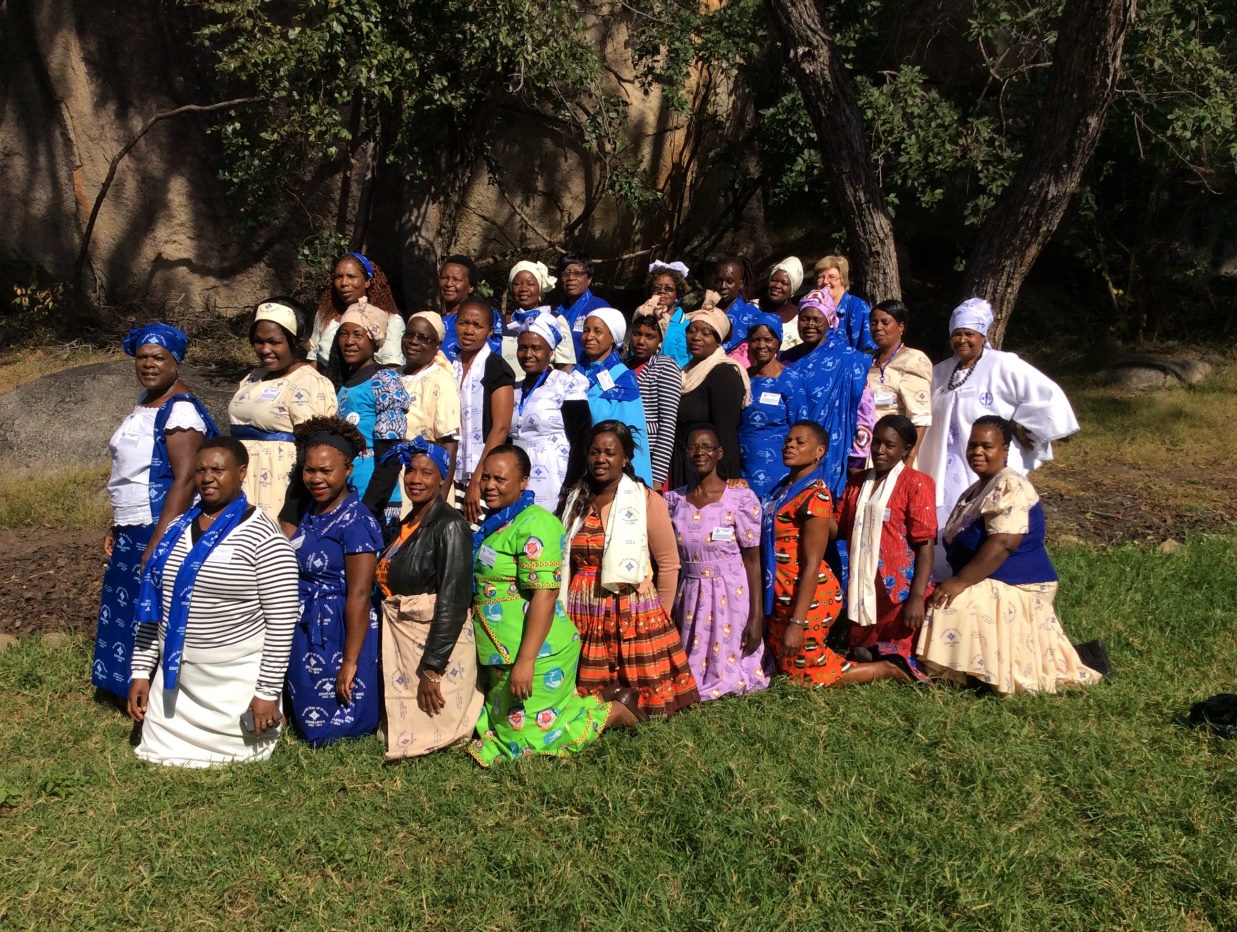 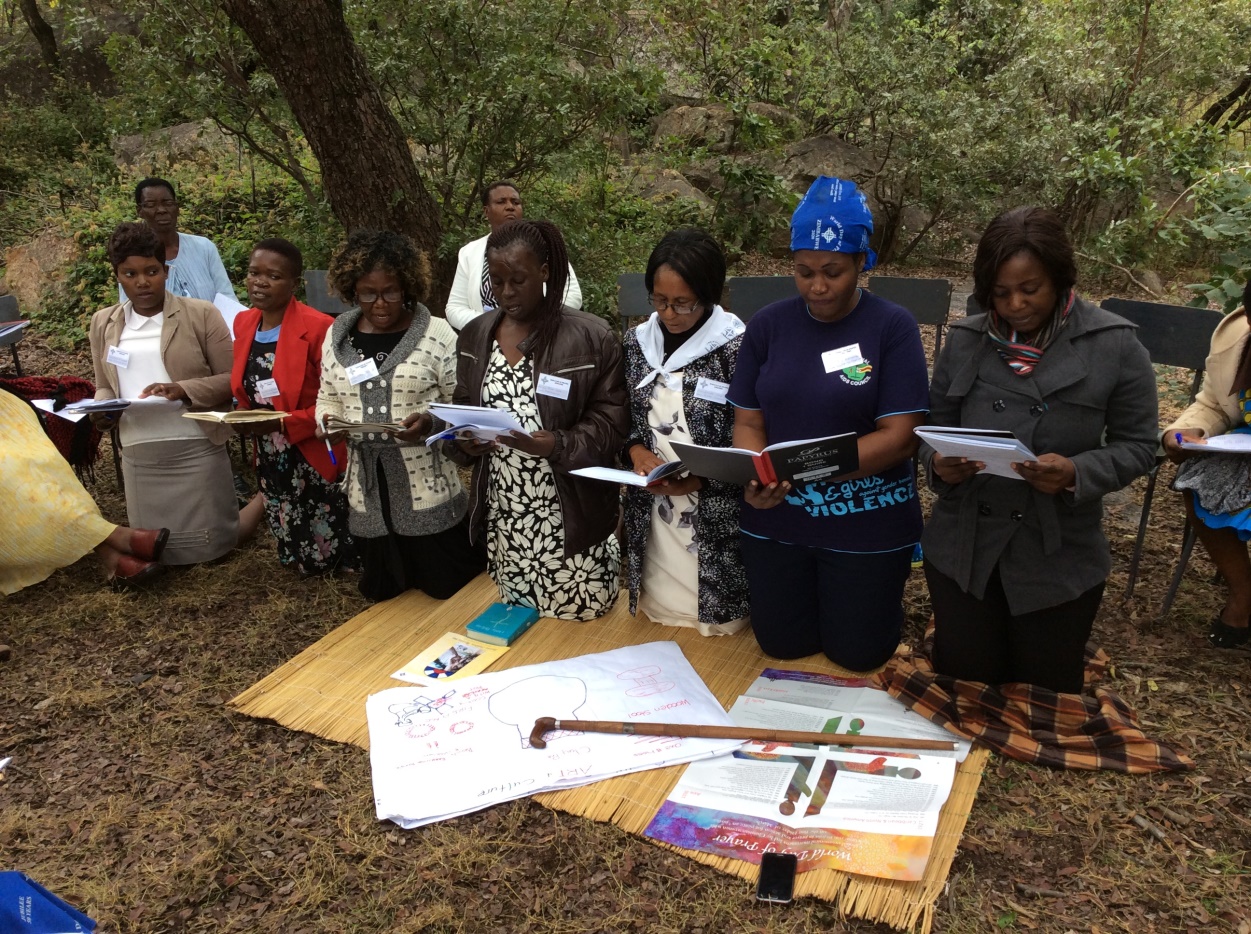 ©WDPIC
©WDPIC
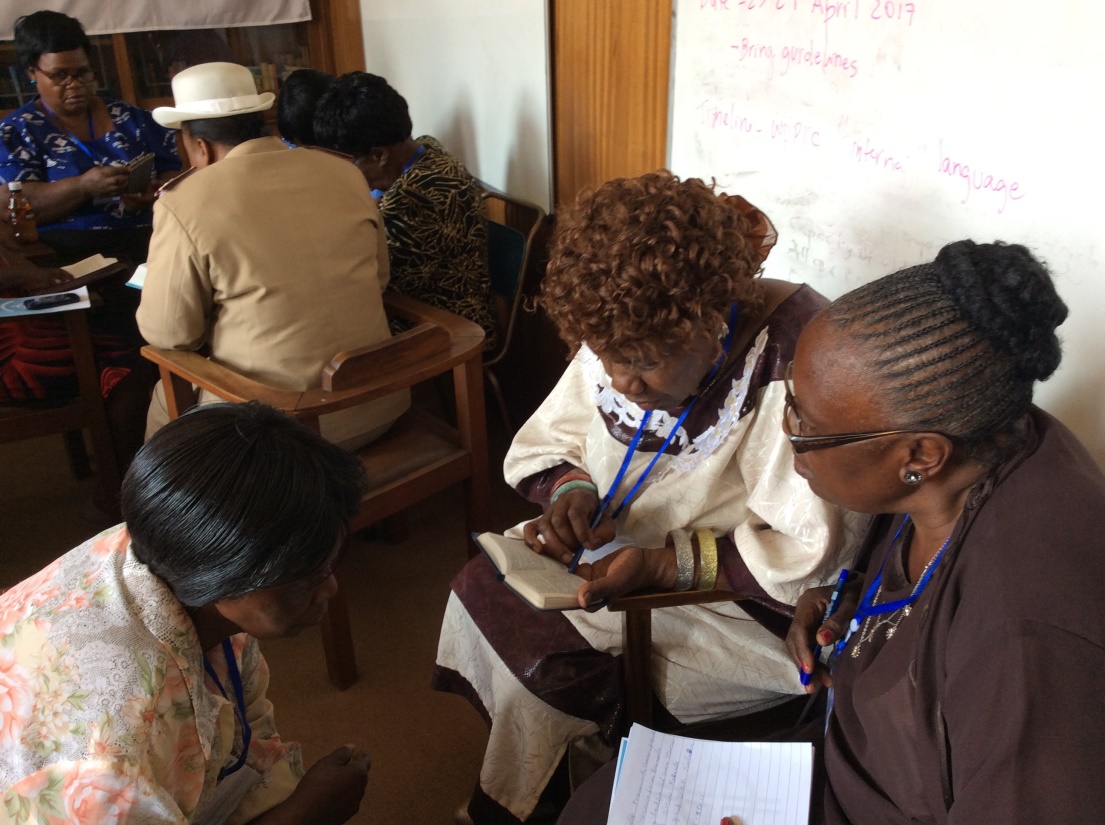 2016 Strengthening National Committee Workshop
©WDPIC
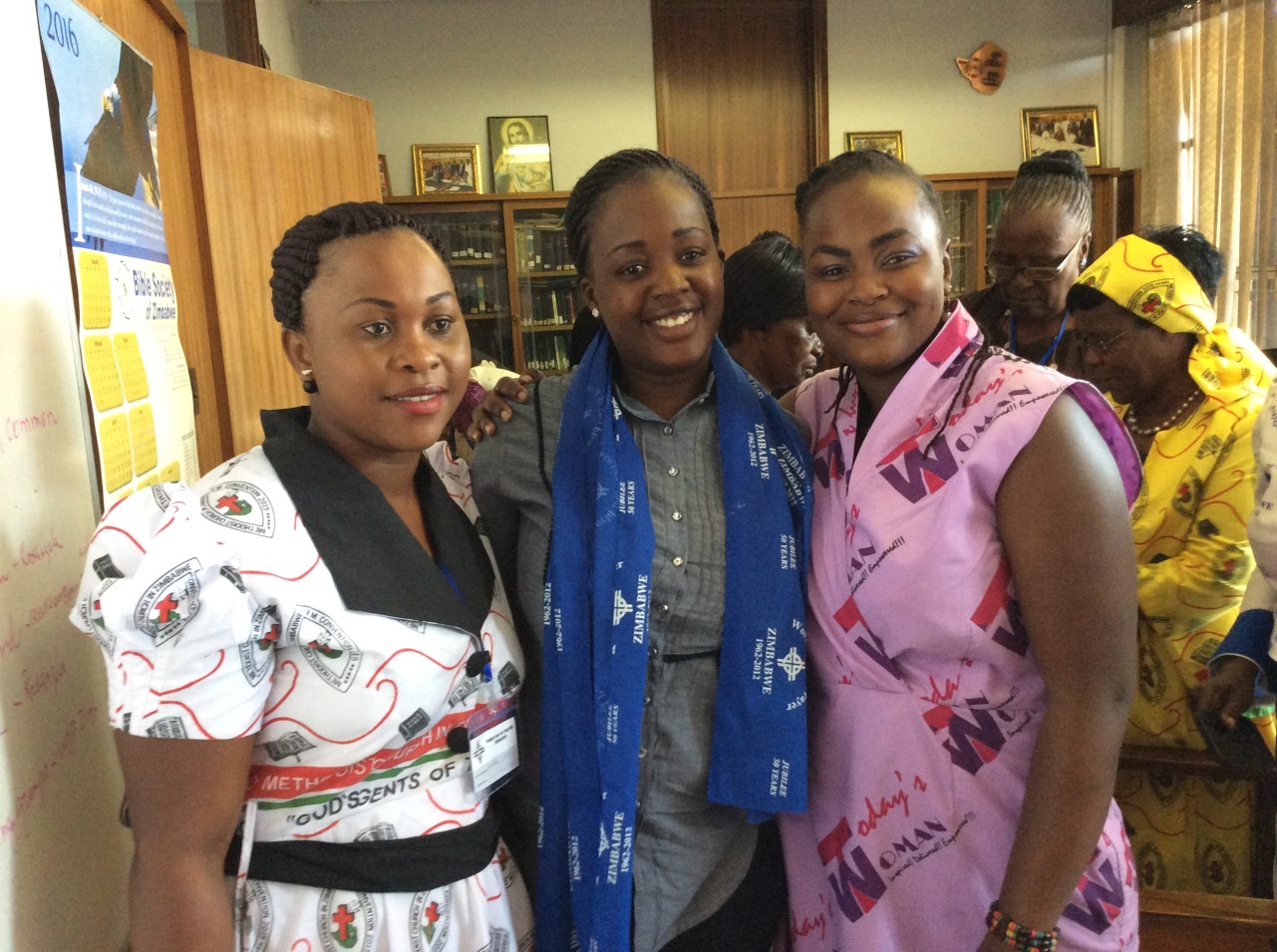 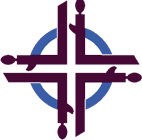 ©WDPIC
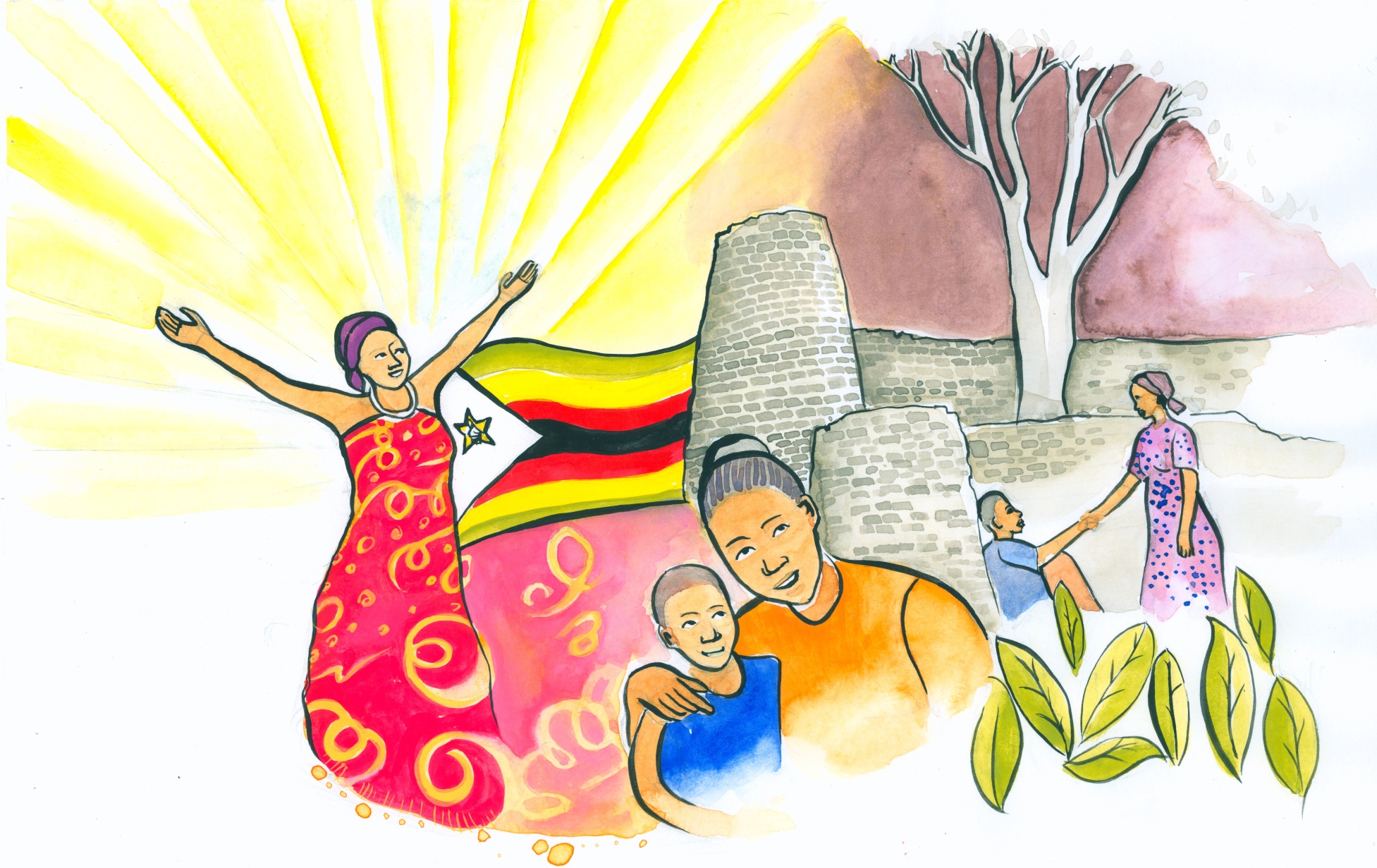 Artist & Painting
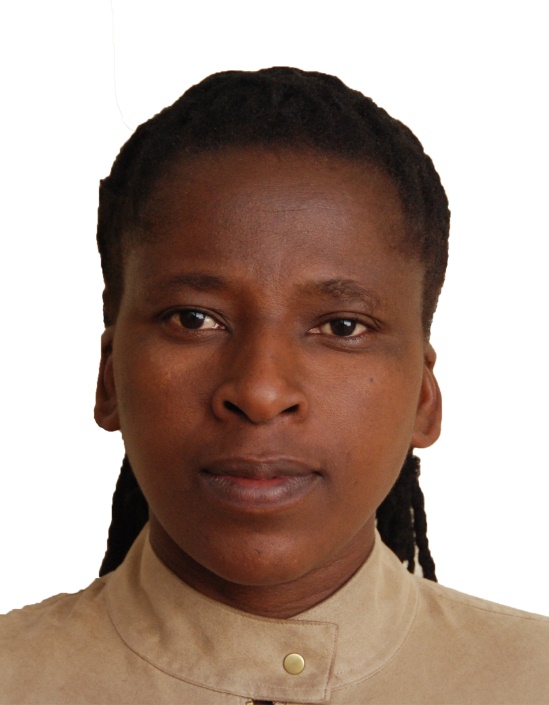 Nonhlanhla Mathe